Государственное дошкольное образовательное учреждение Луганской Народной Республики «Краснодонский детский сад №1 «Калинка»
«СОРОКИНСКИЙ РУДНИК»
Подготовила воспитатель: 
Деряпа И.А.
г.Краснодон 
2022
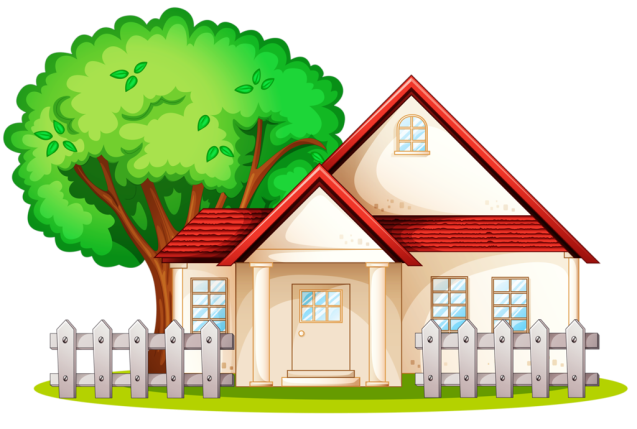 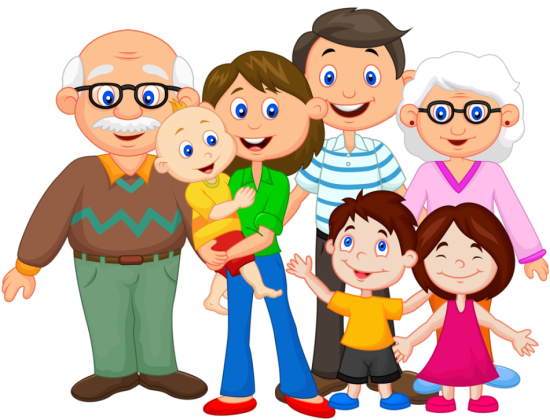 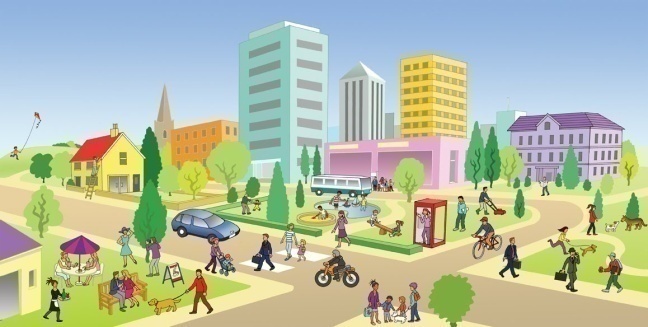 Город или поселок в котором мы живем
Семья наша
Дом в котором мы живем
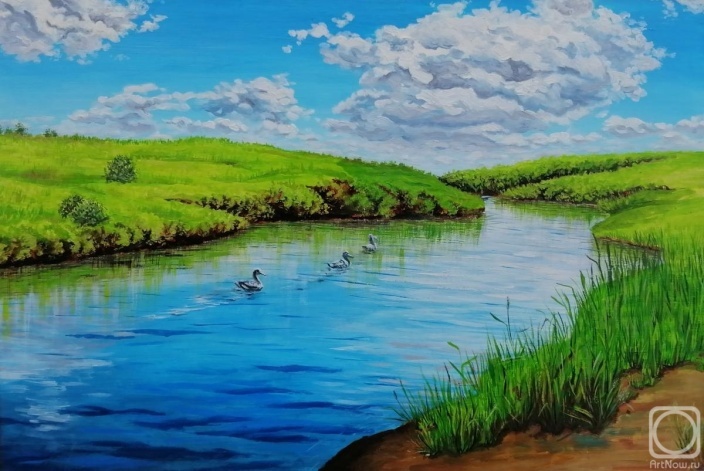 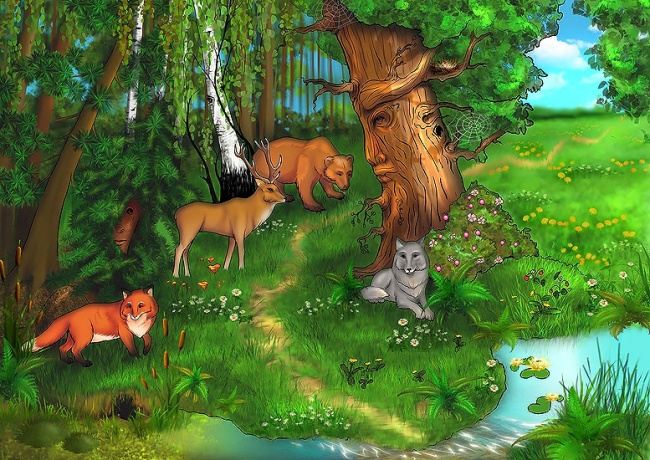 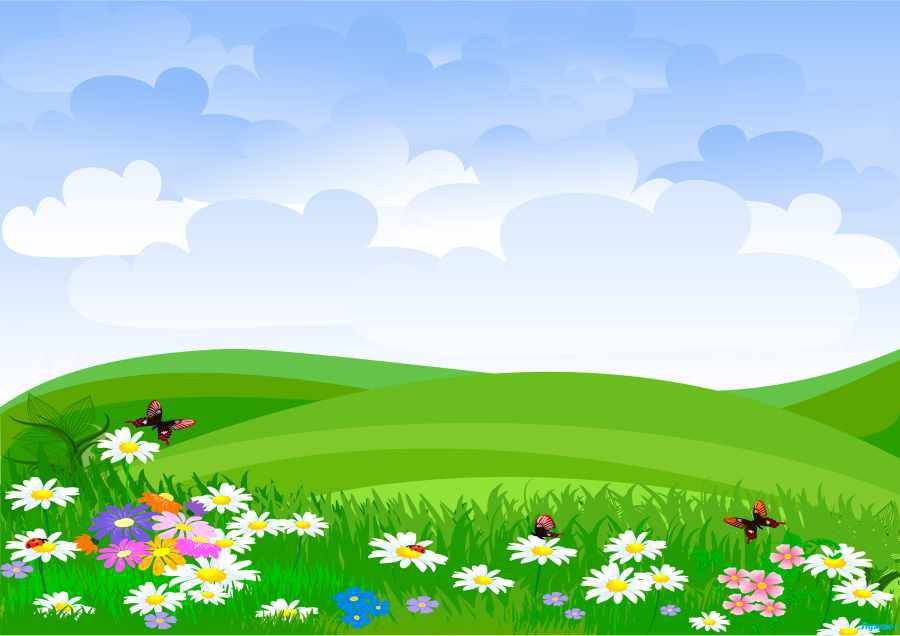 Реки, озера
Леса, животные, птица
Поля, луга
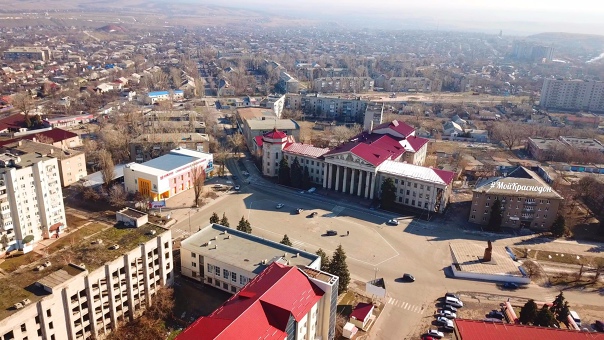 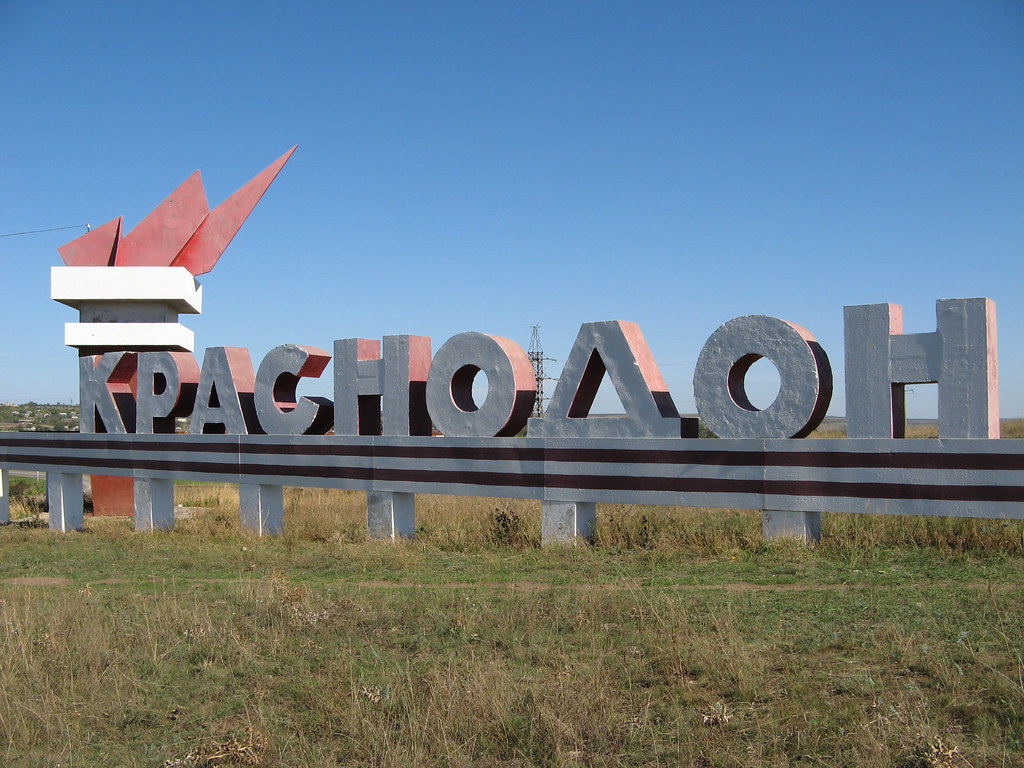 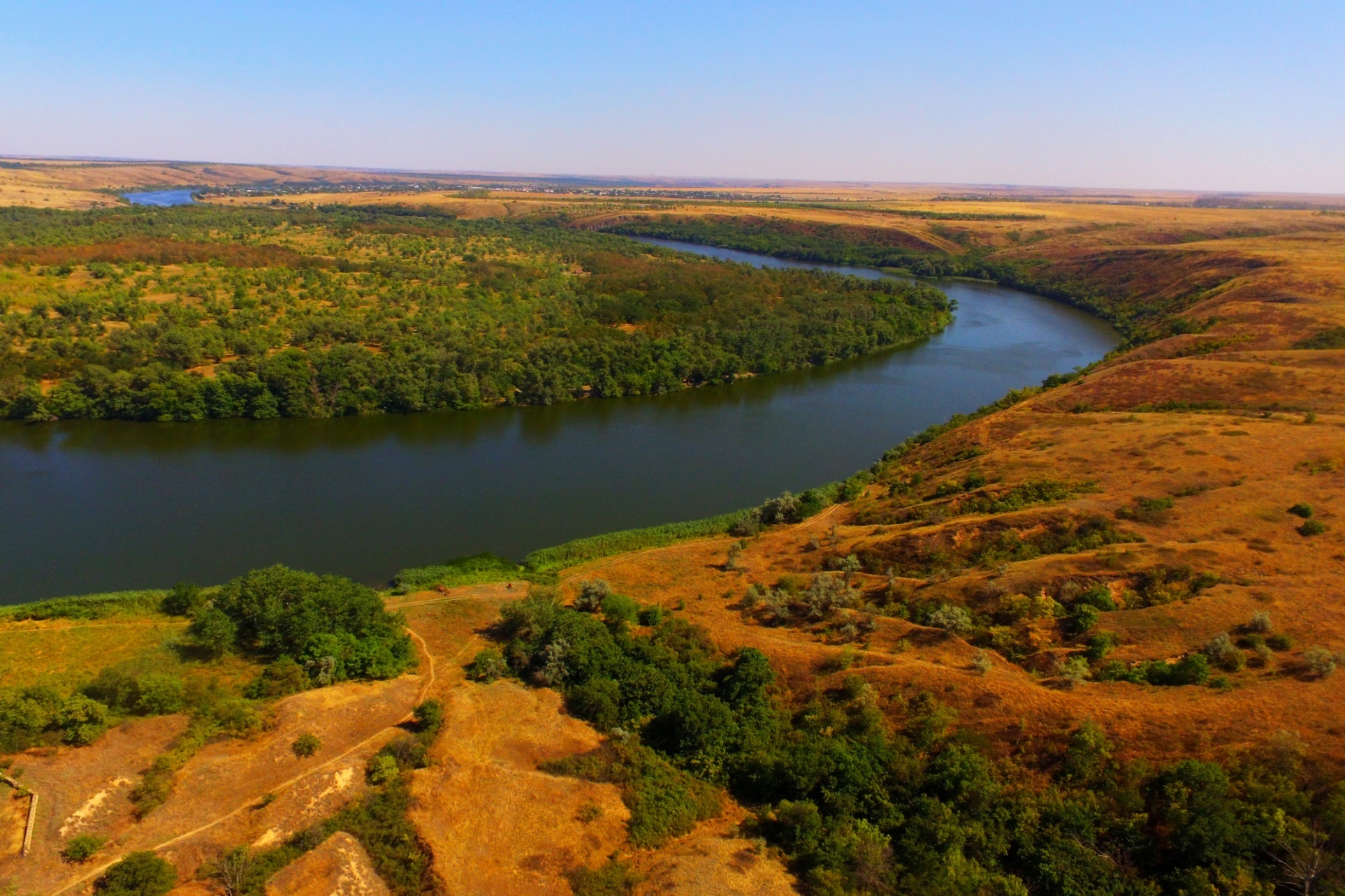 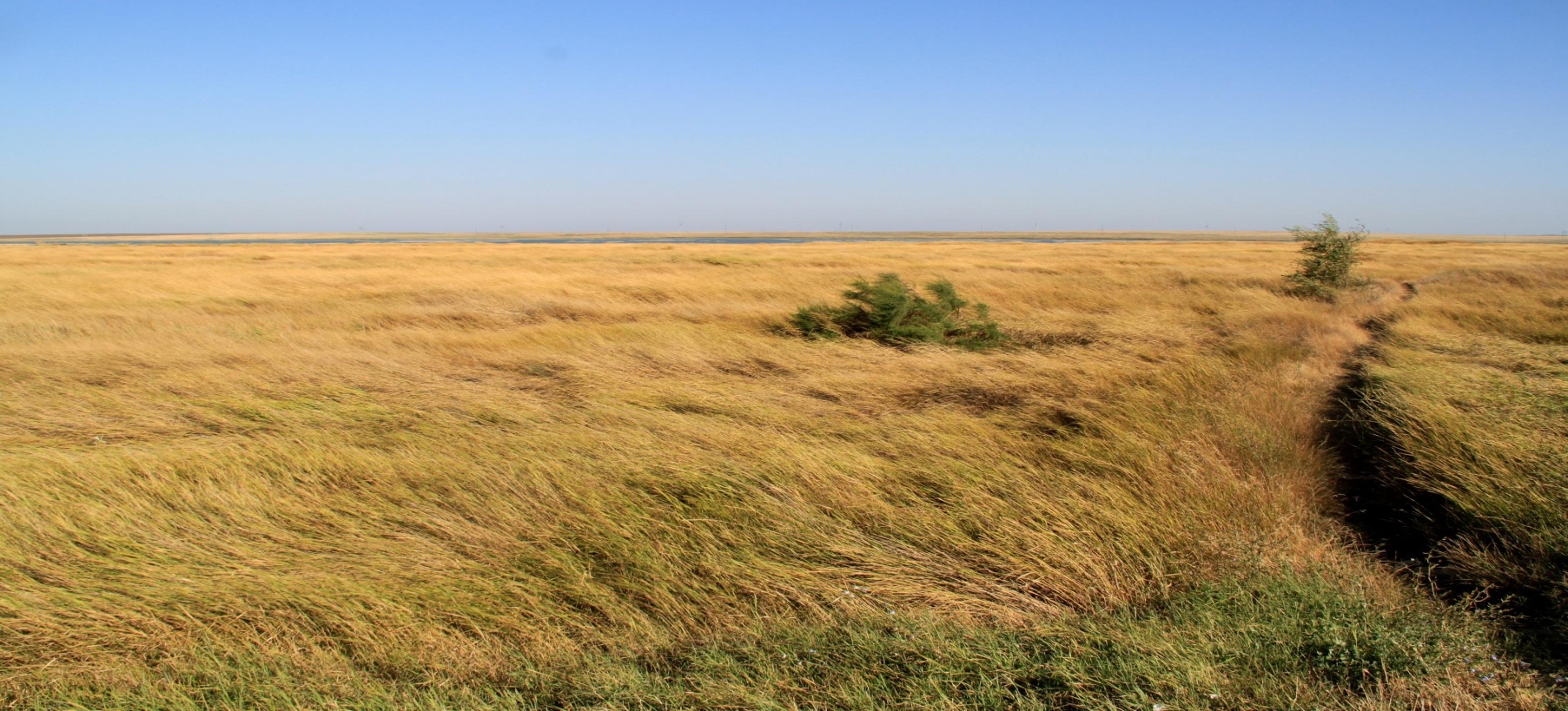 Донской казак
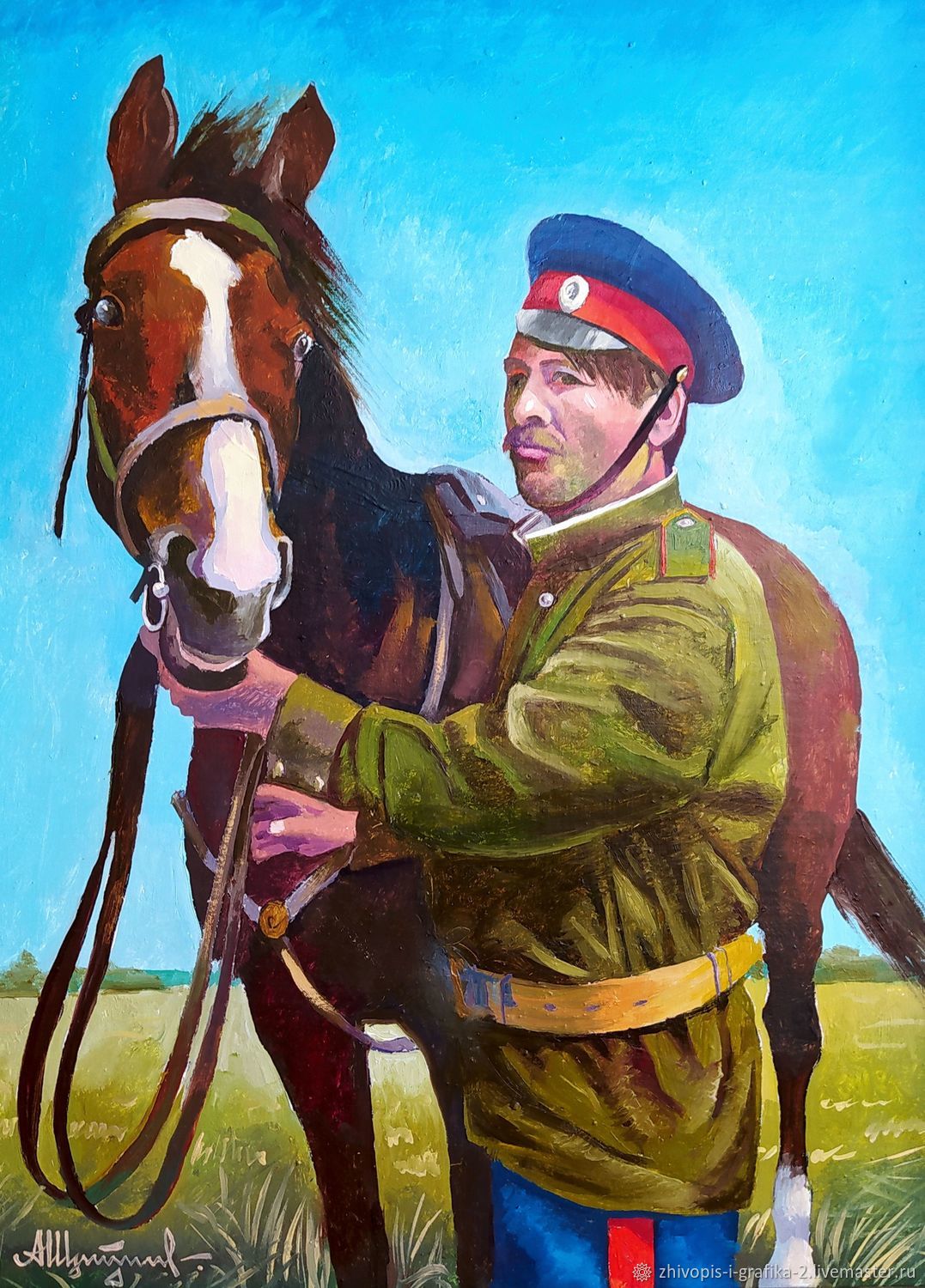 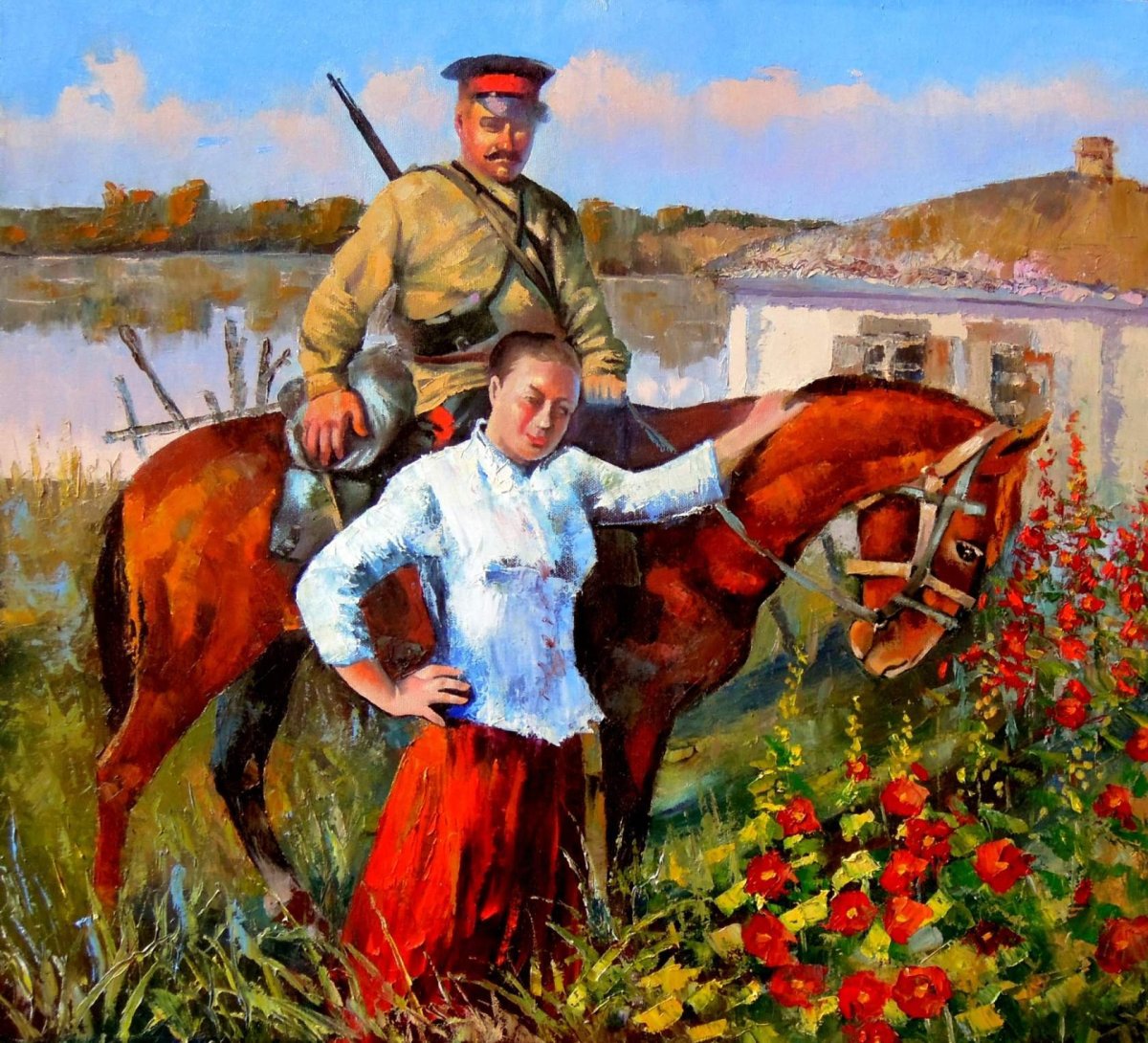 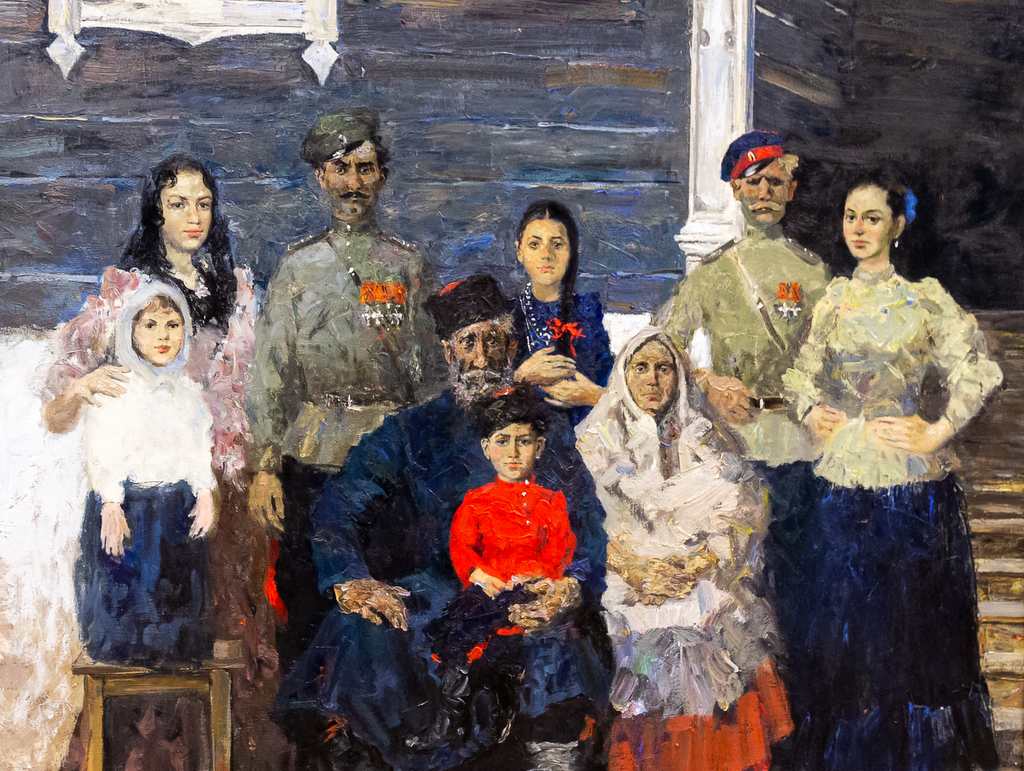 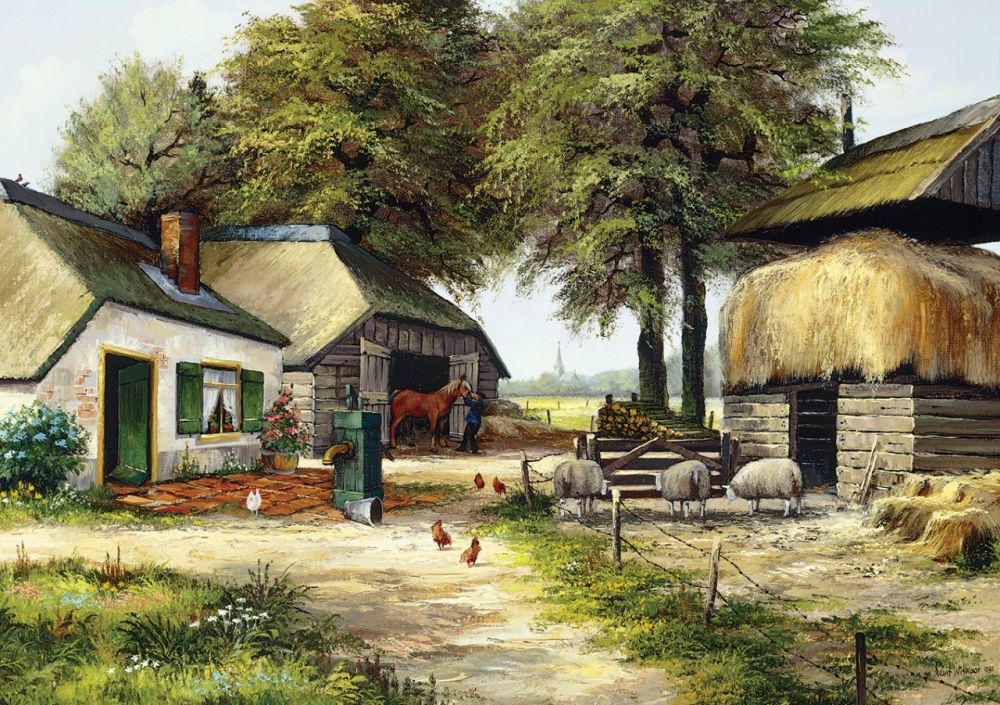 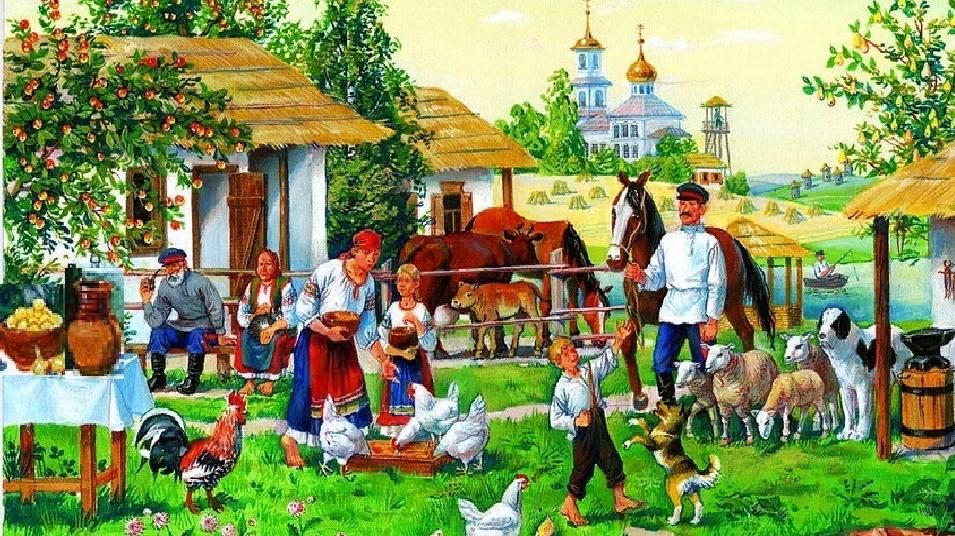 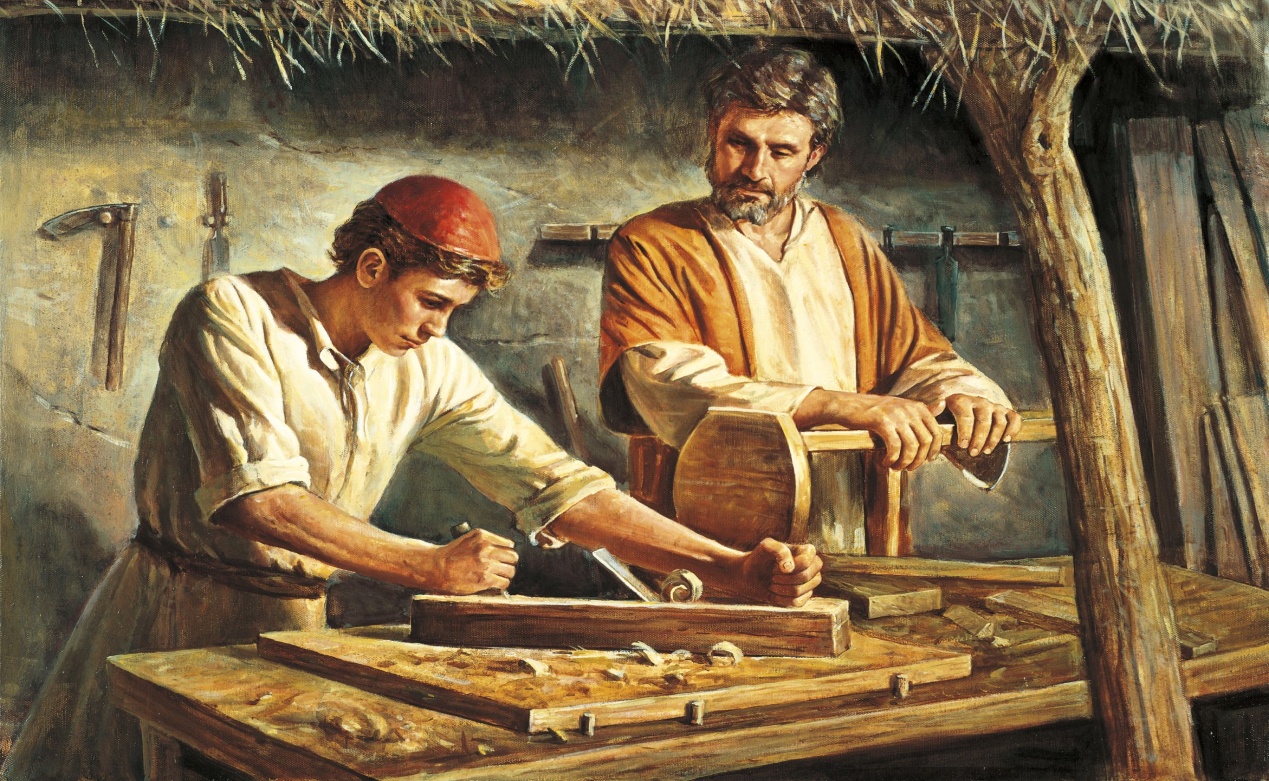 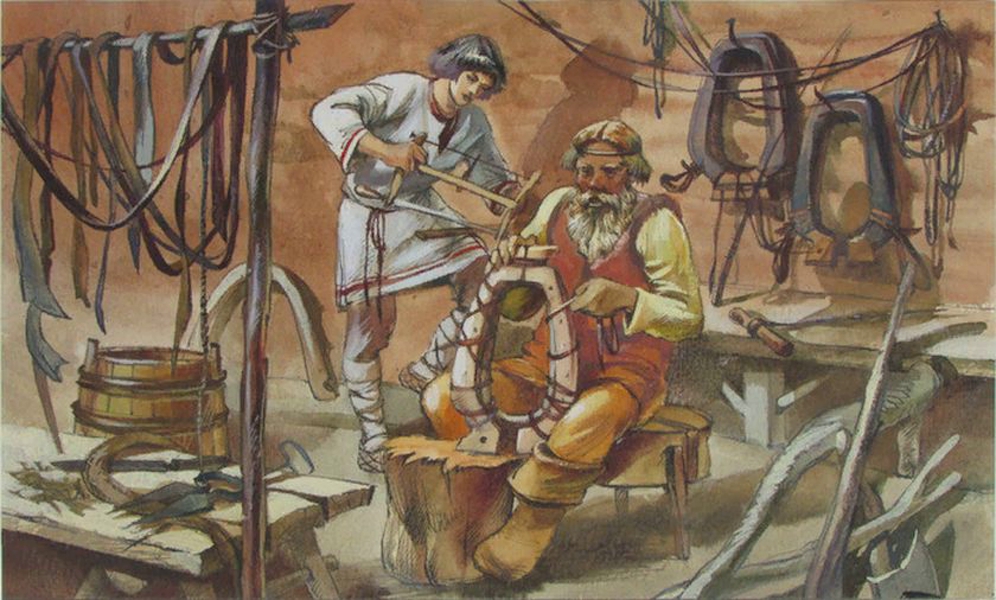 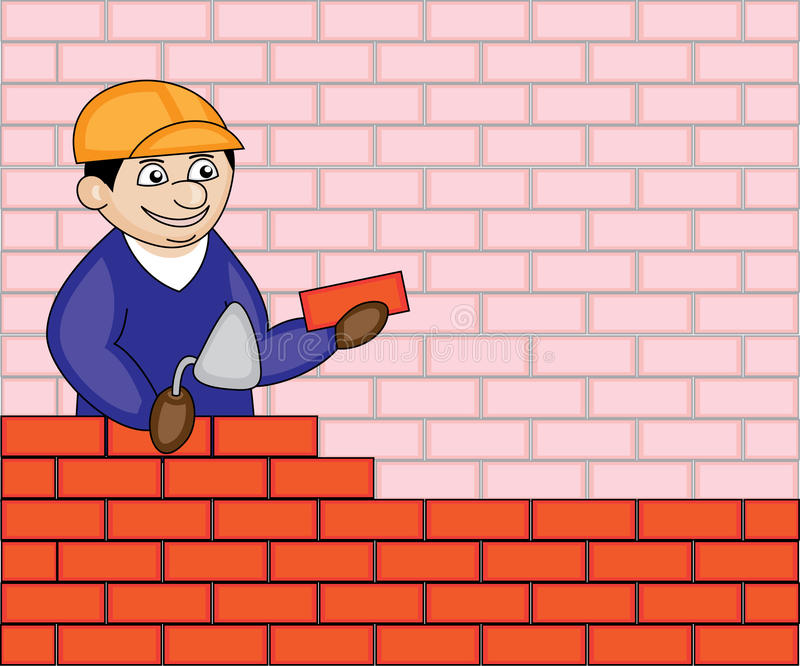 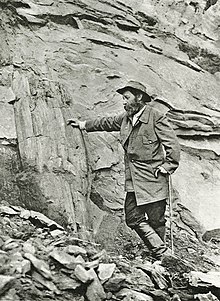 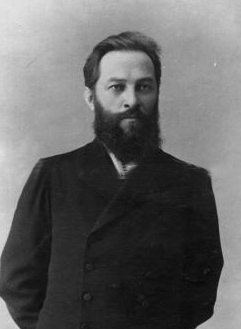 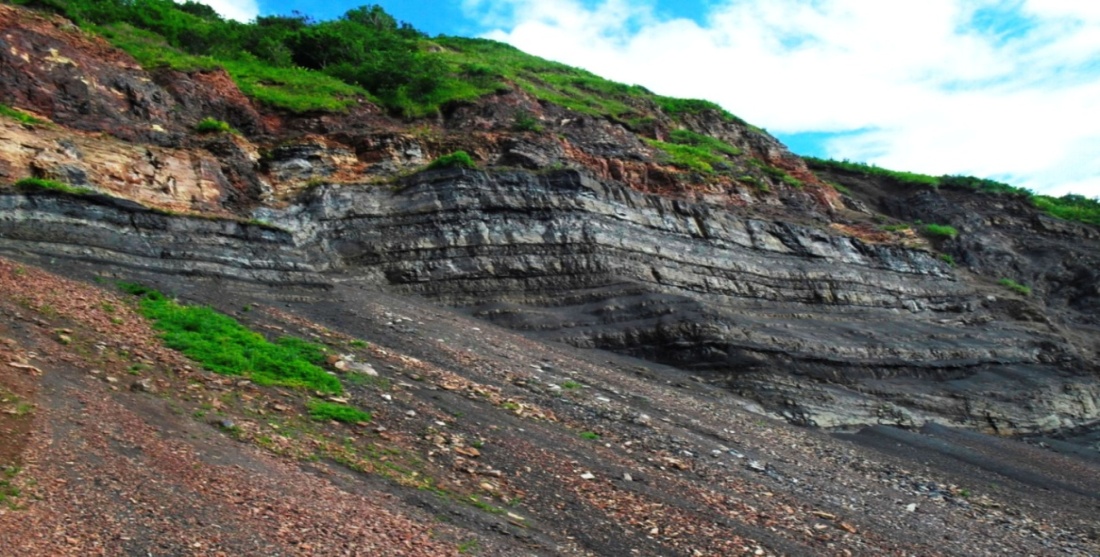 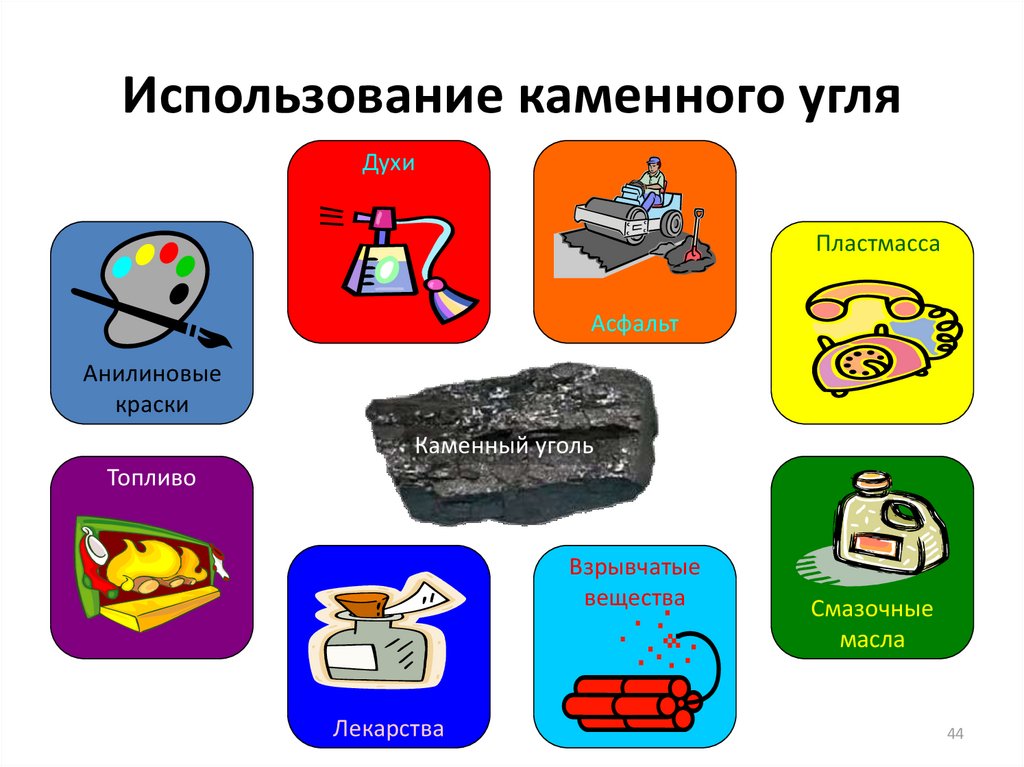 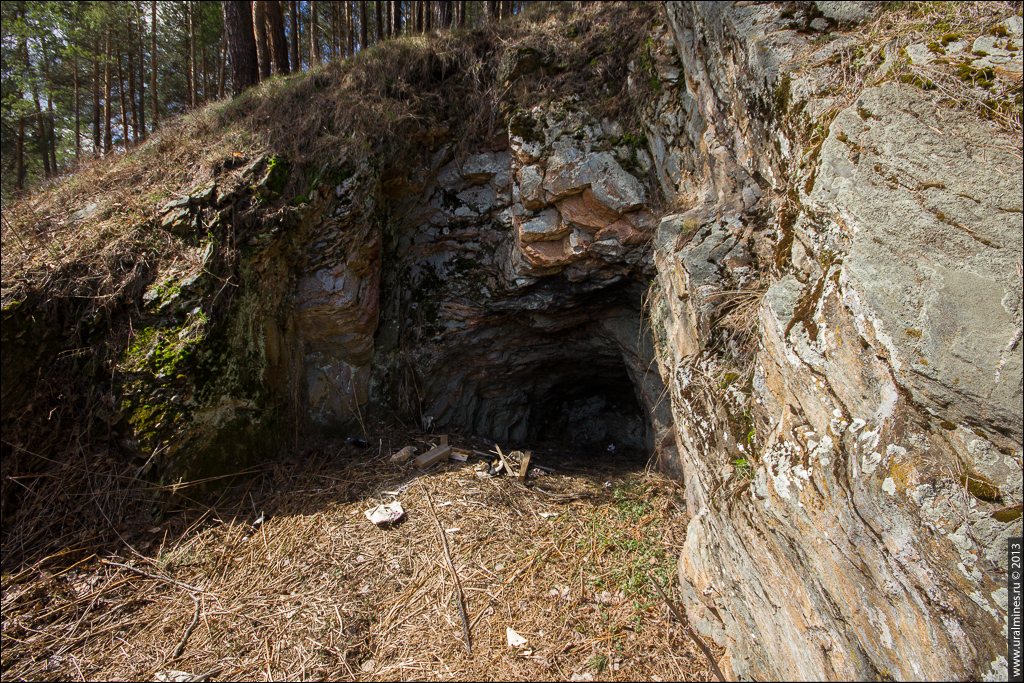 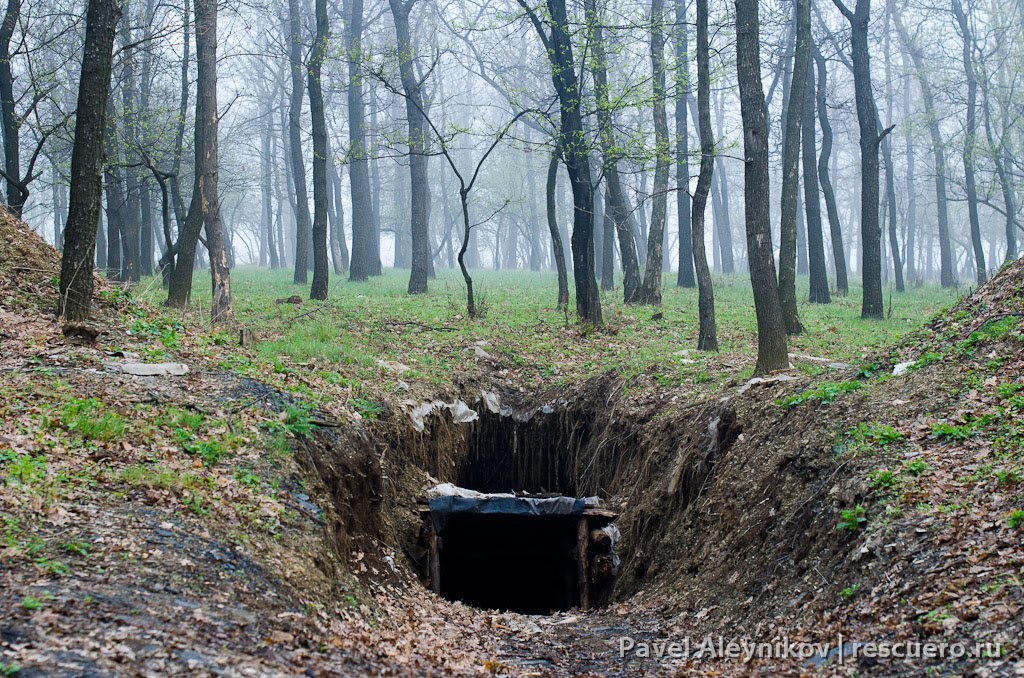 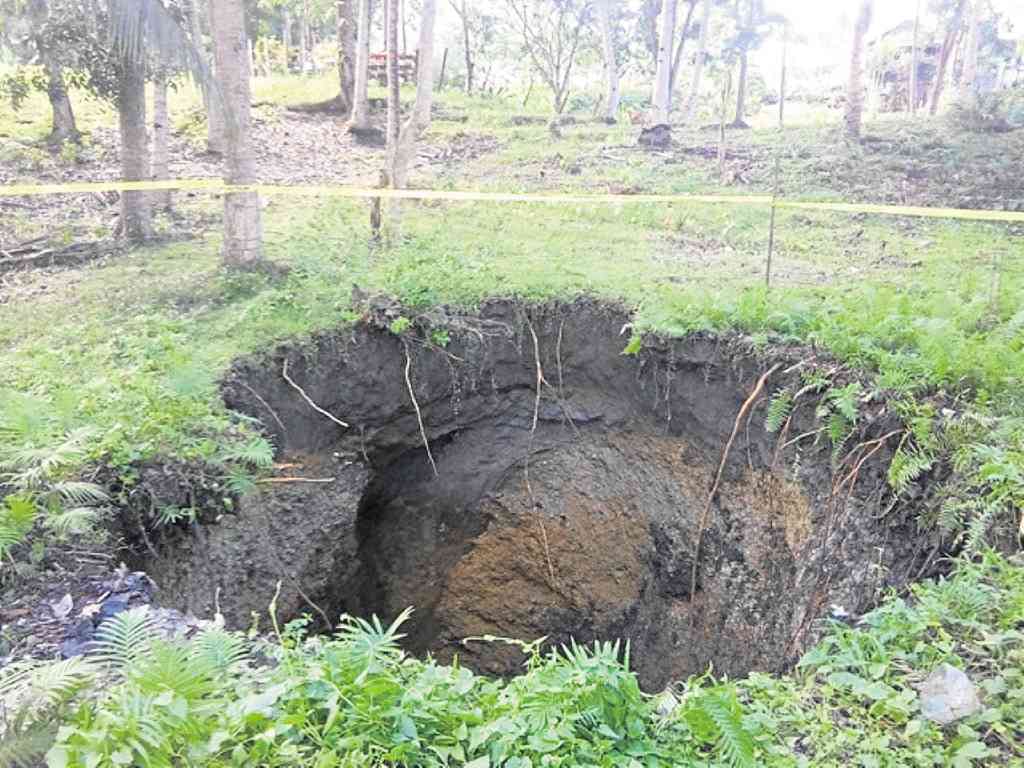 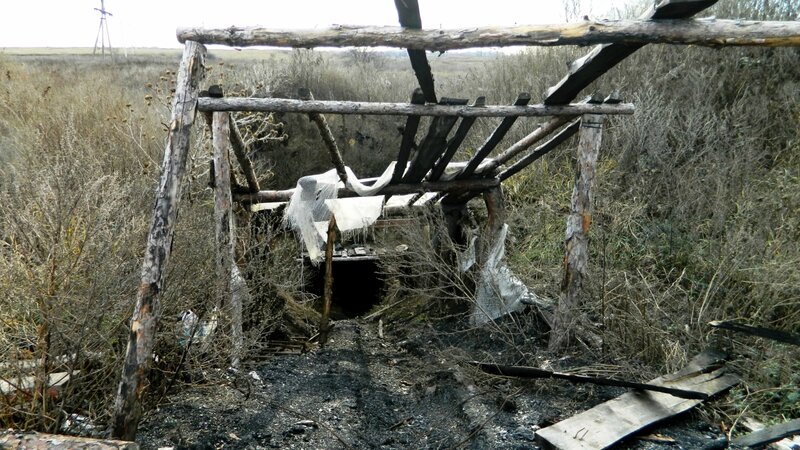 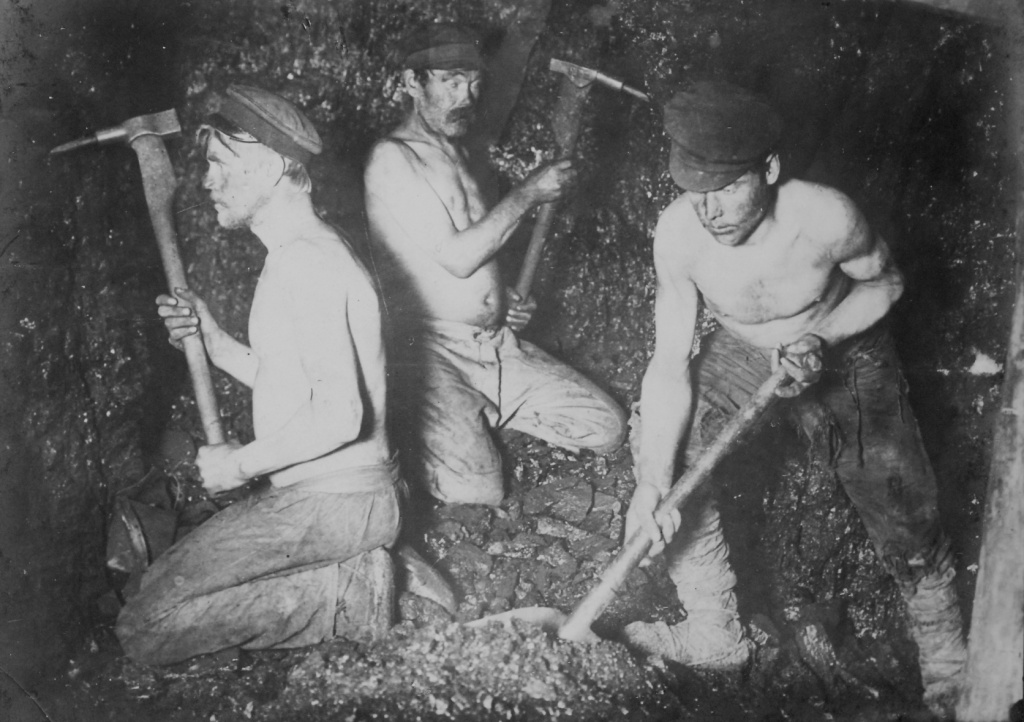 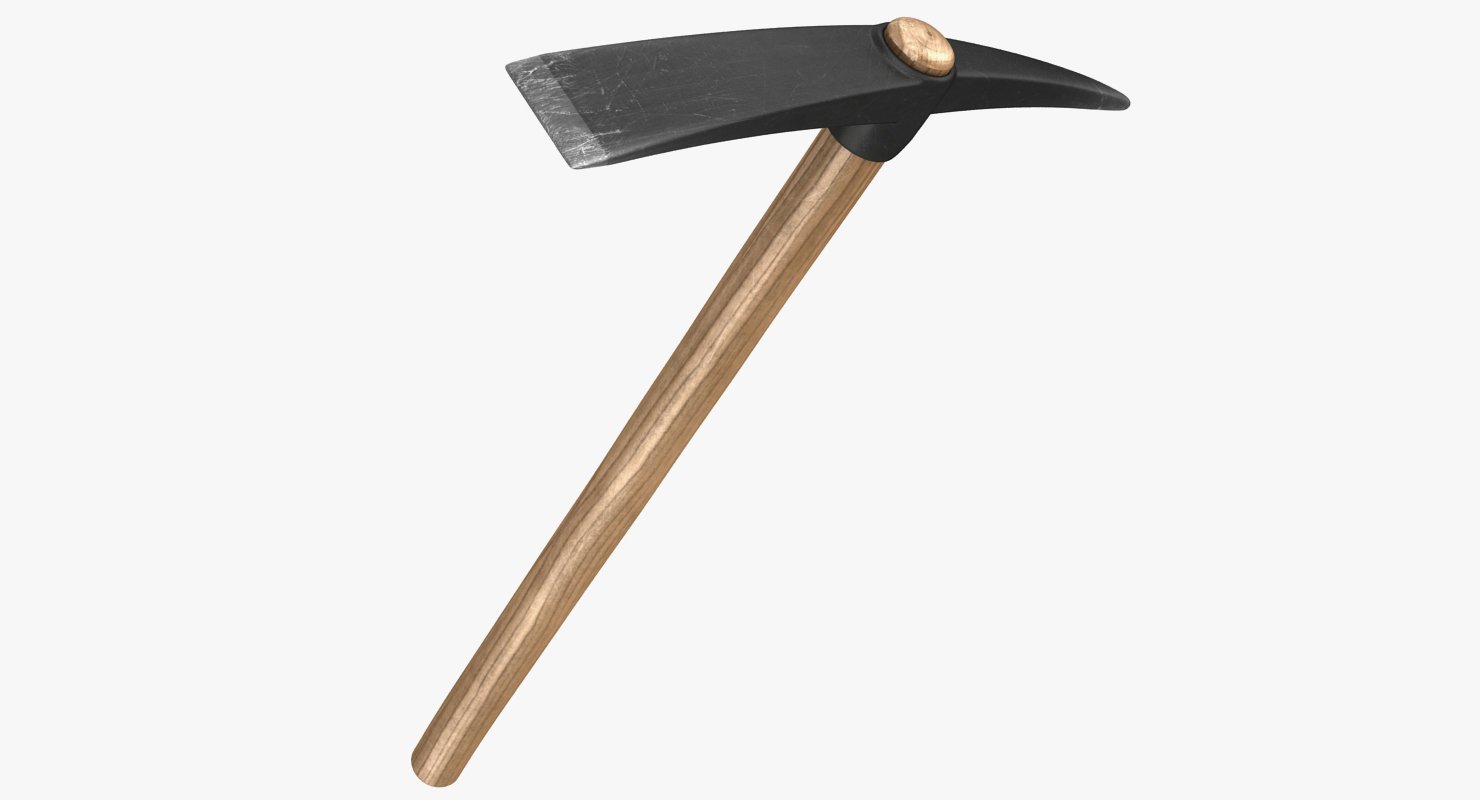 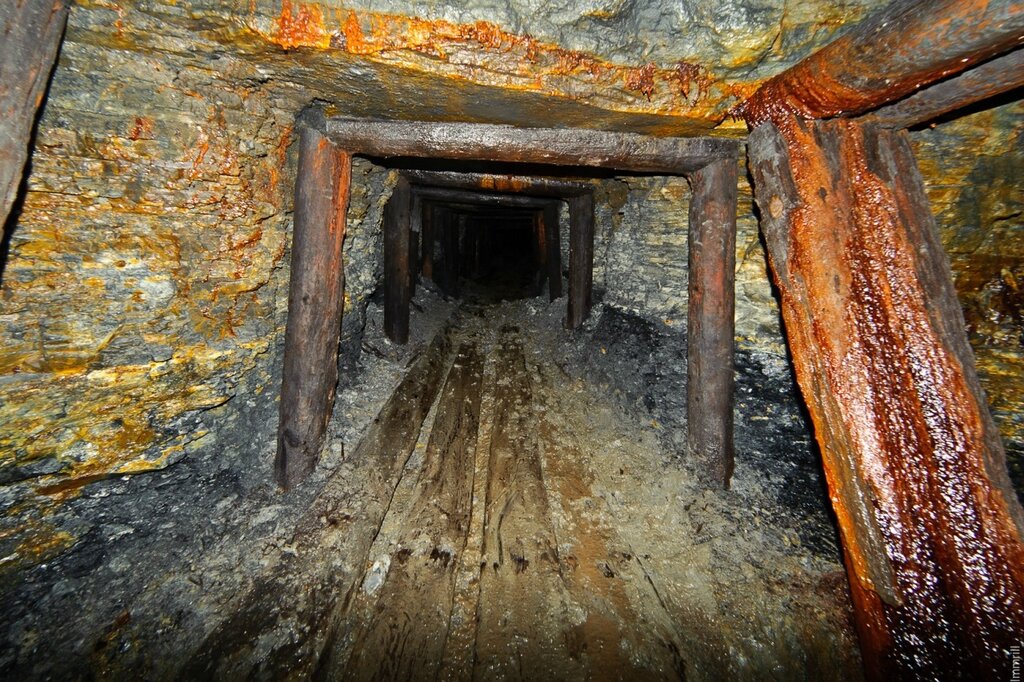 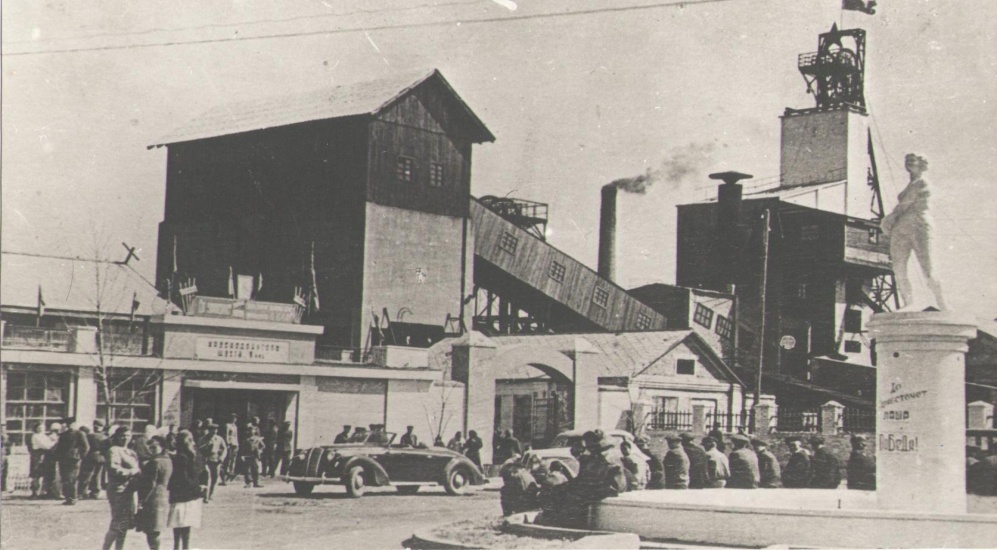 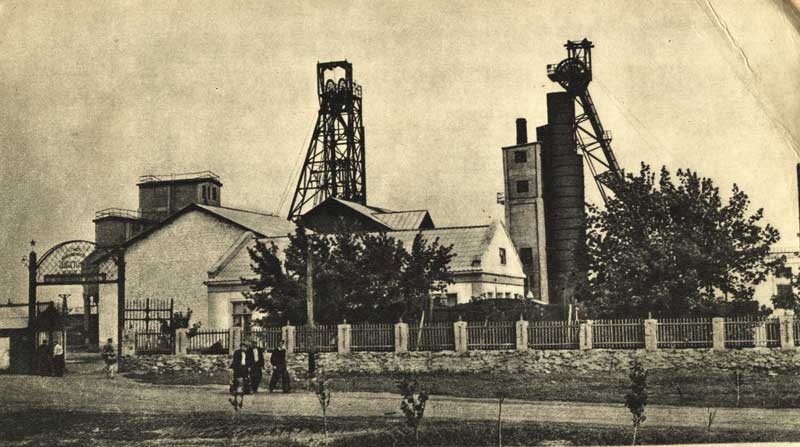 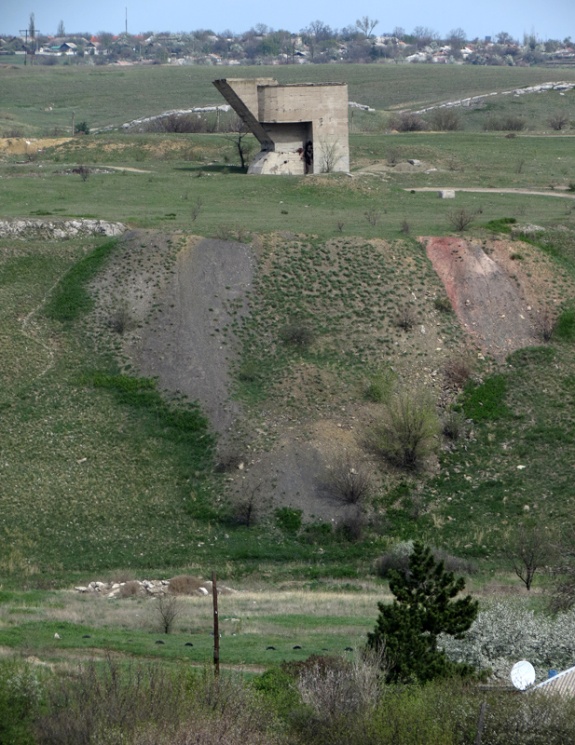 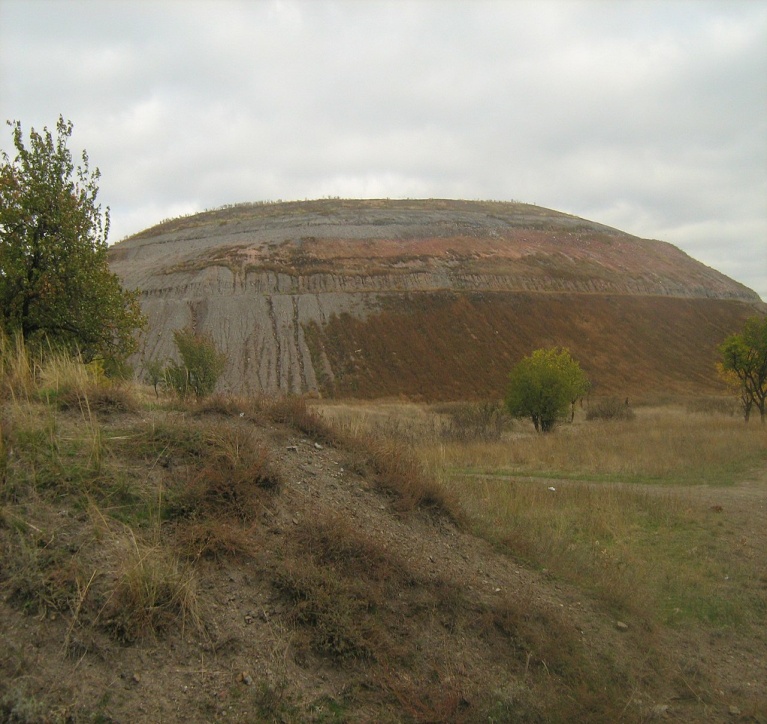 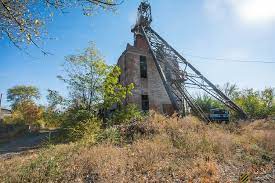 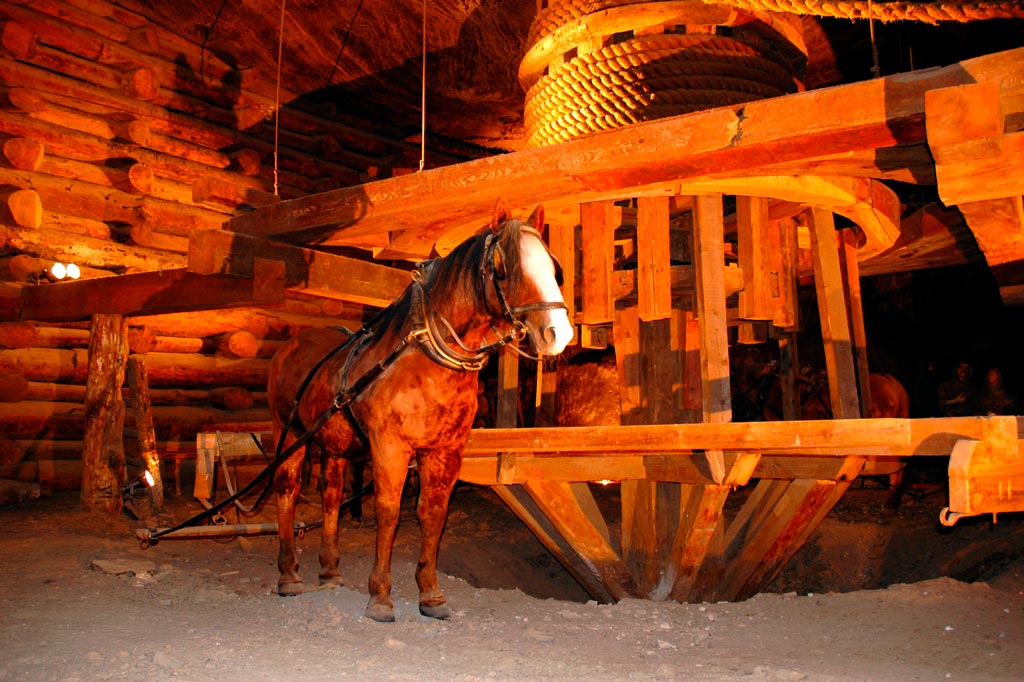 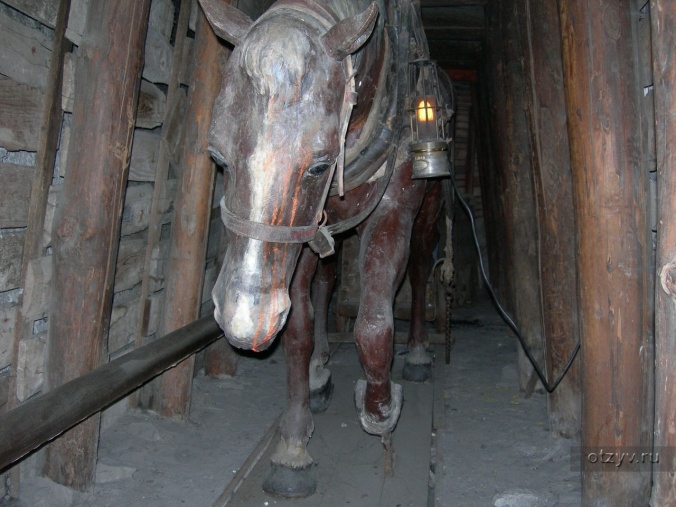 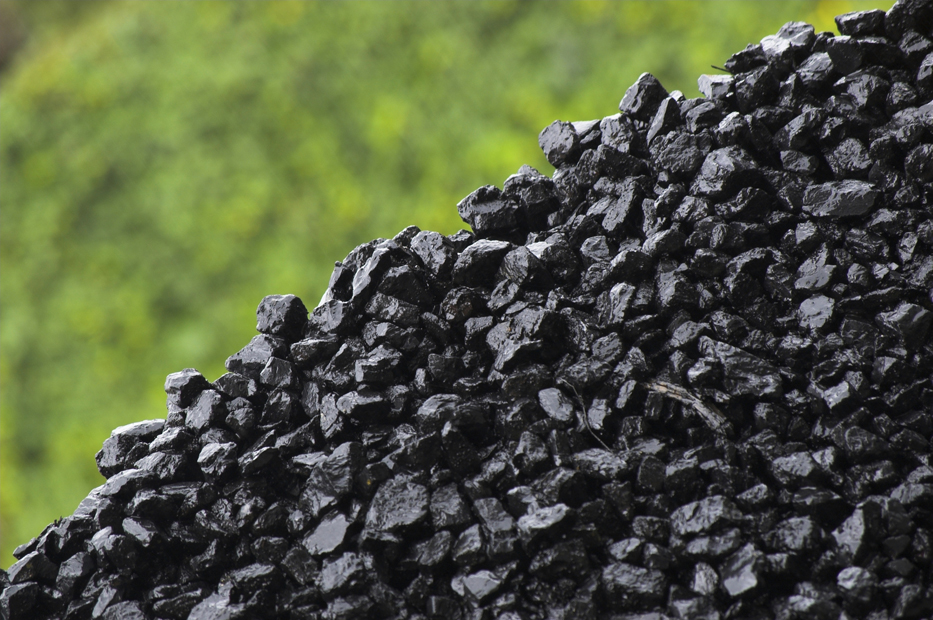 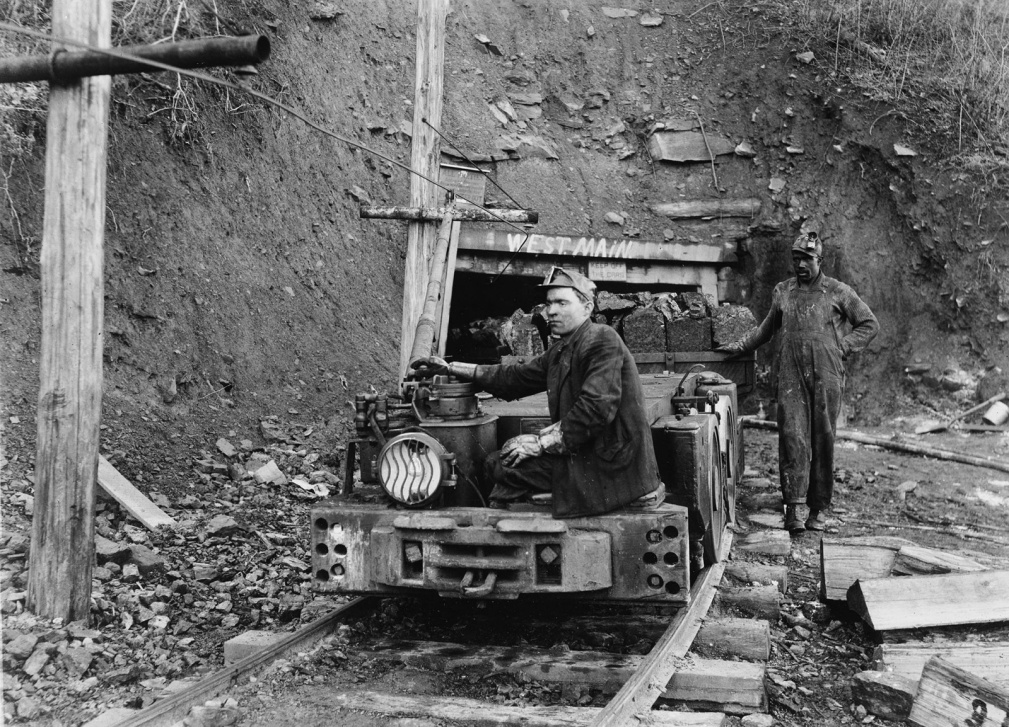 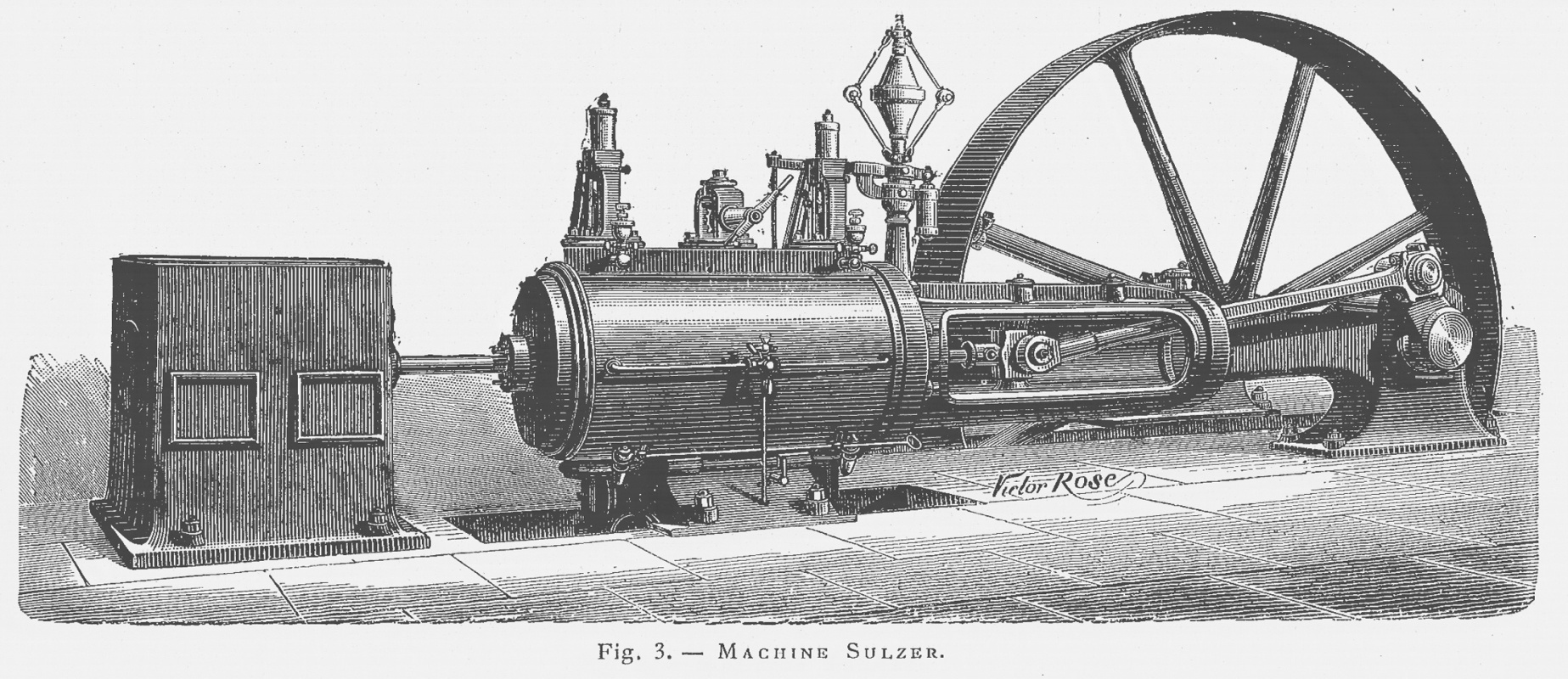 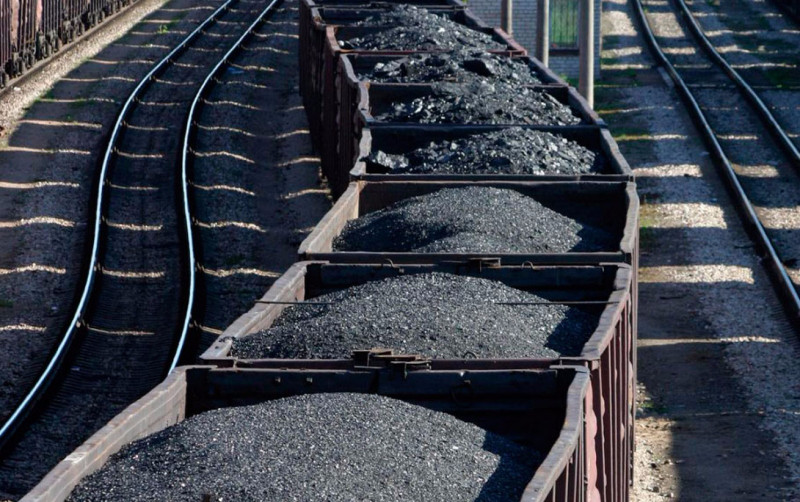 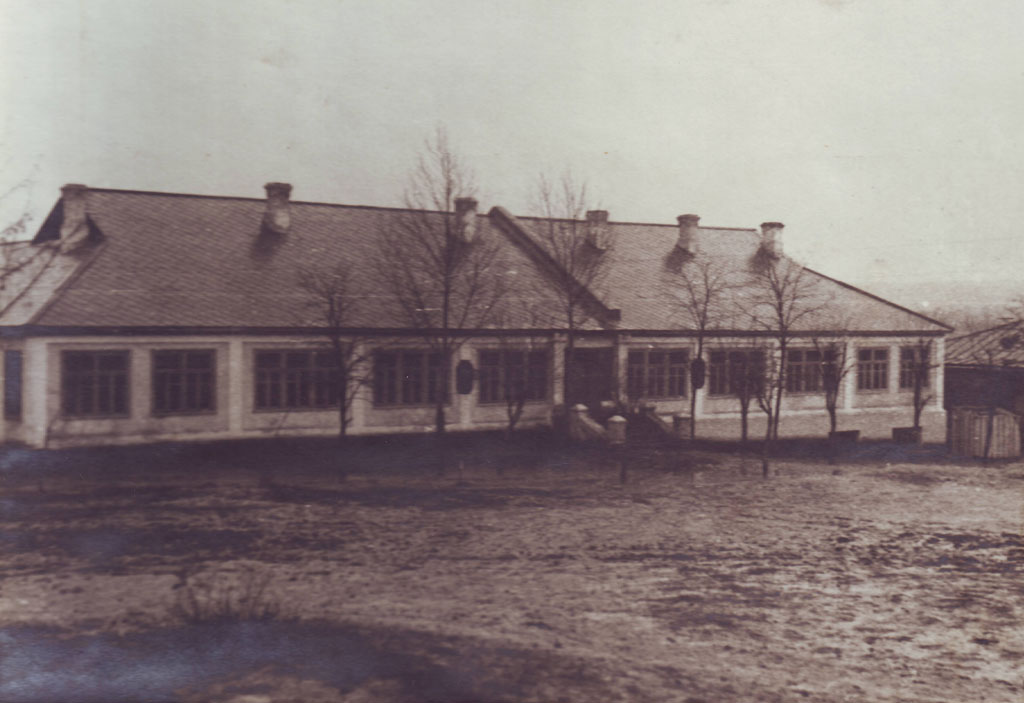 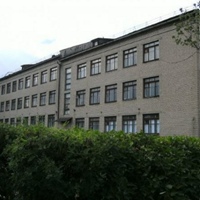 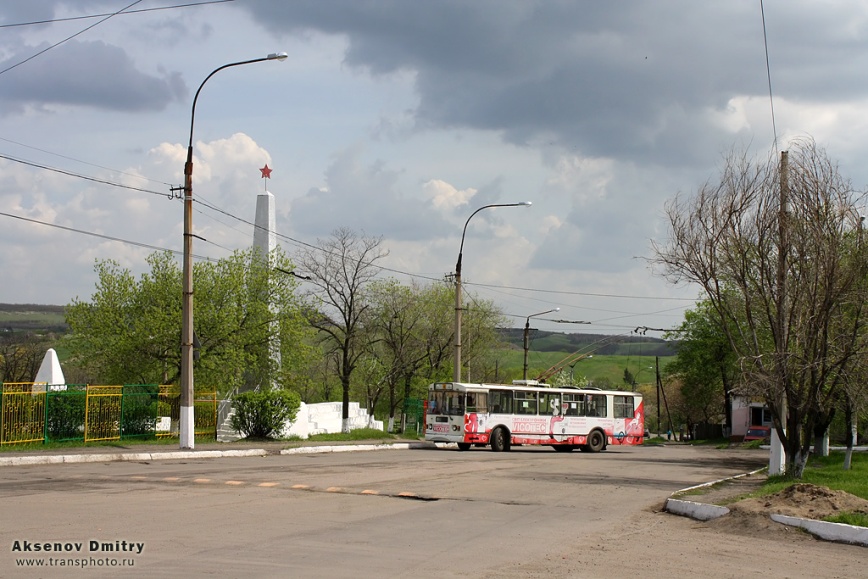 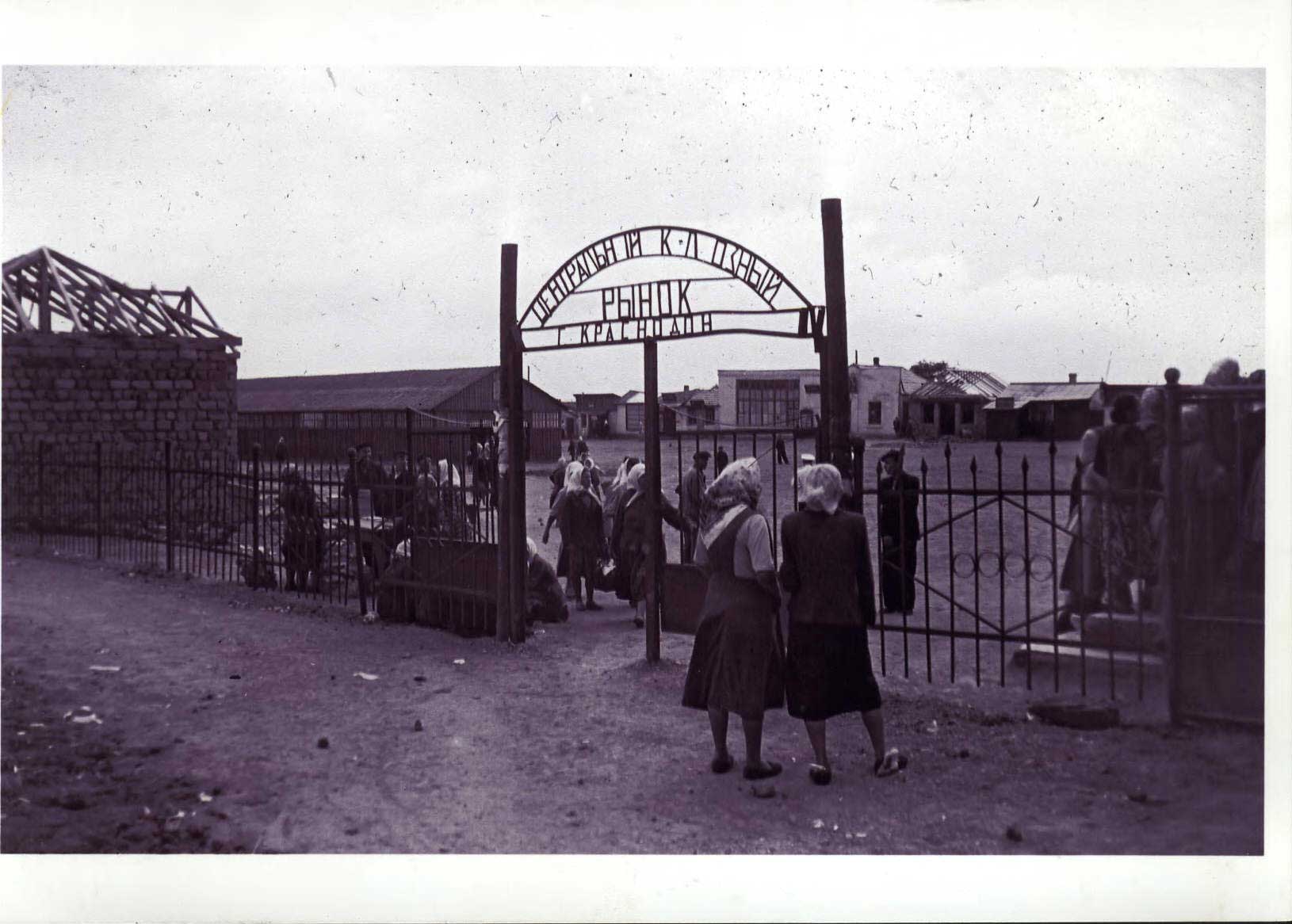 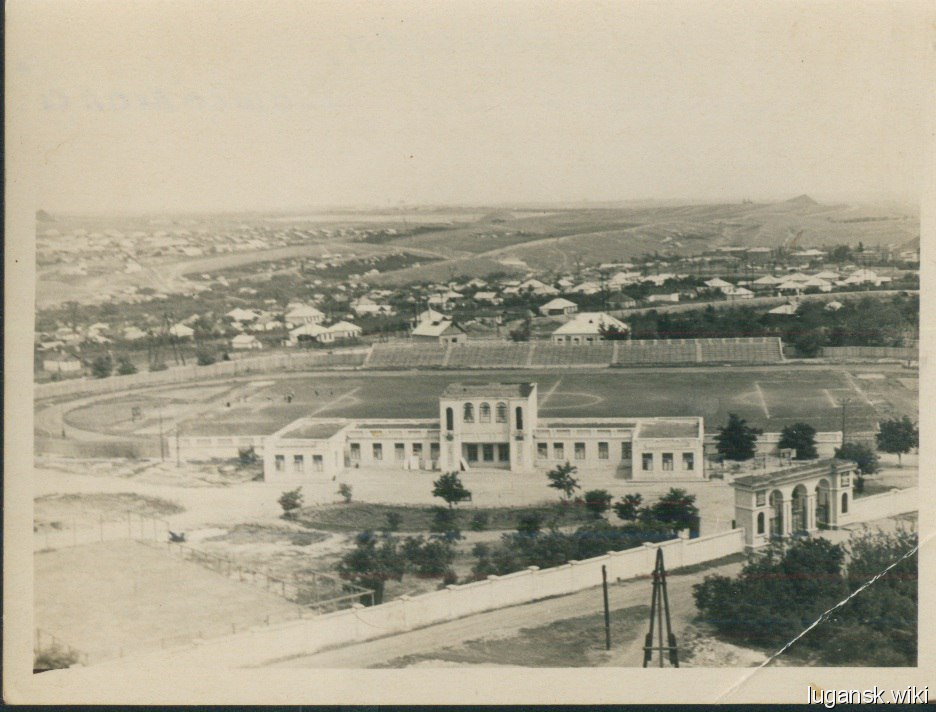 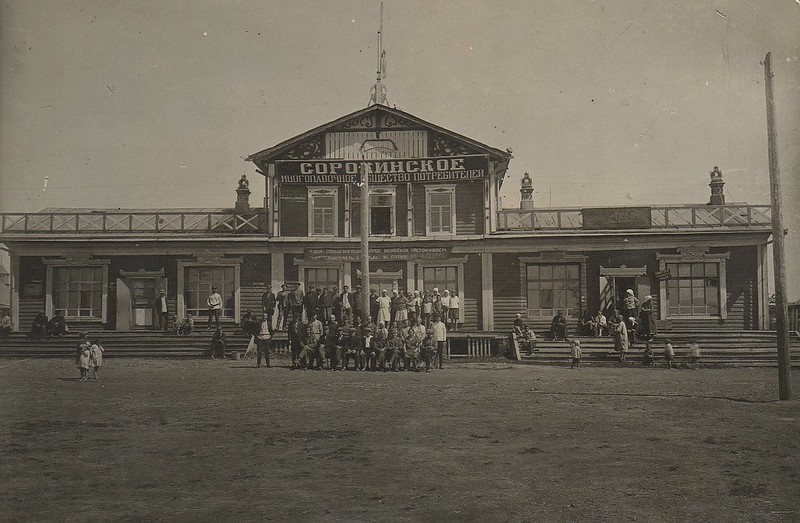 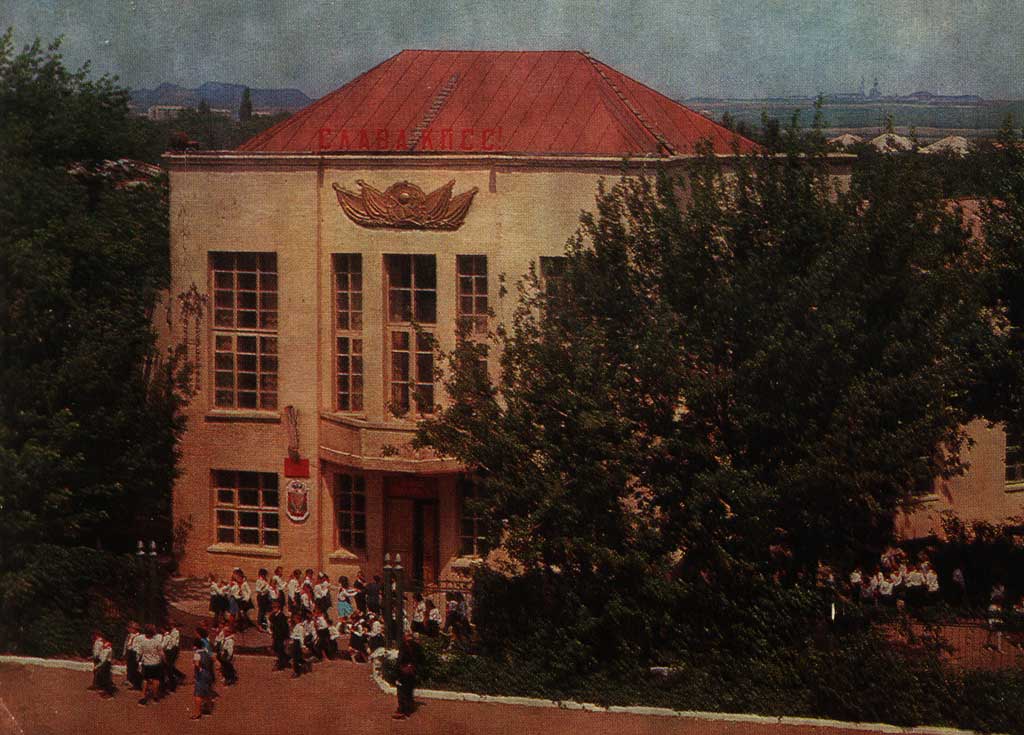 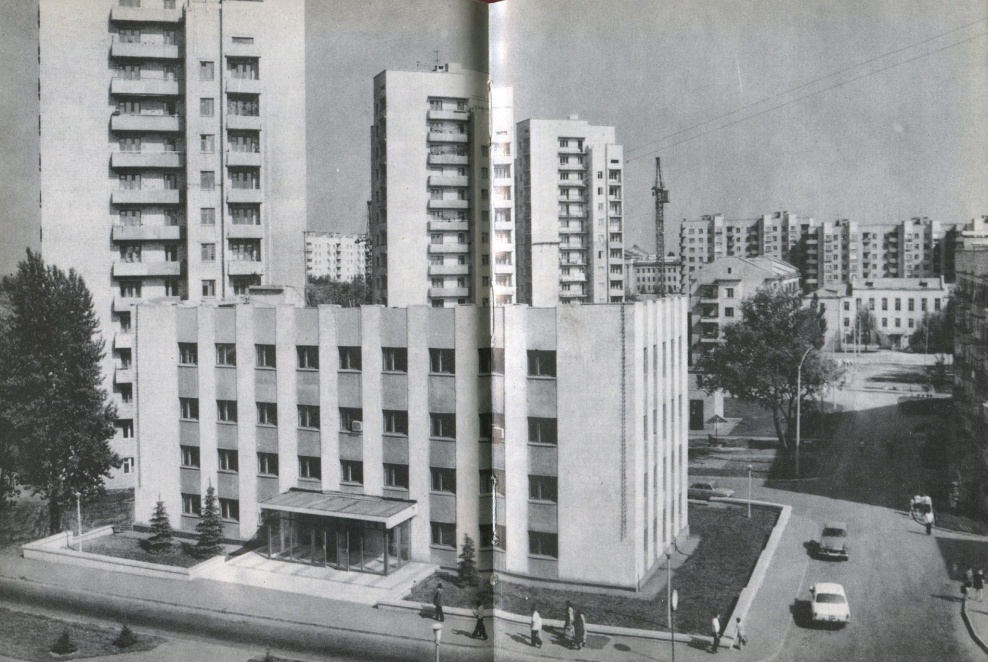 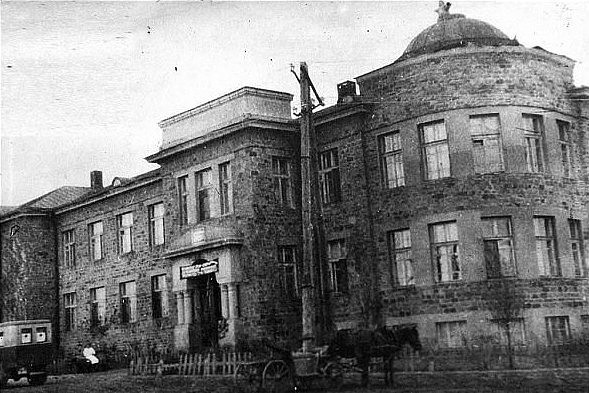 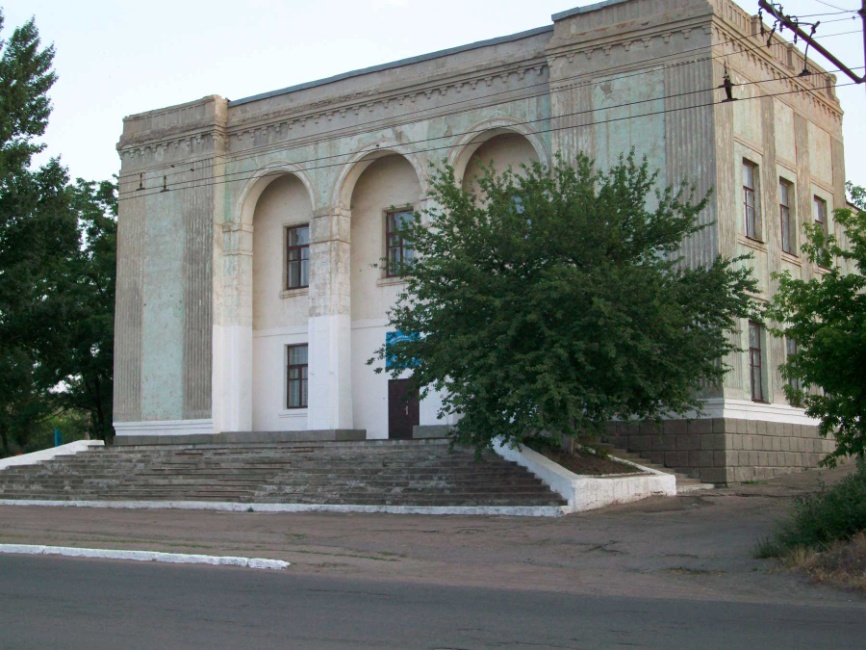 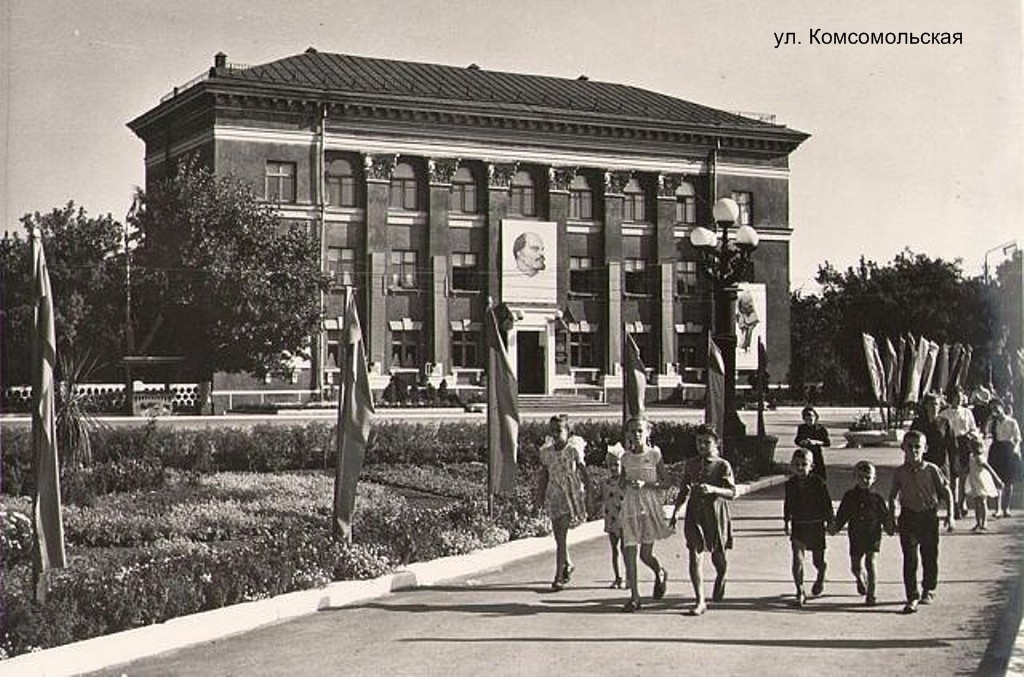 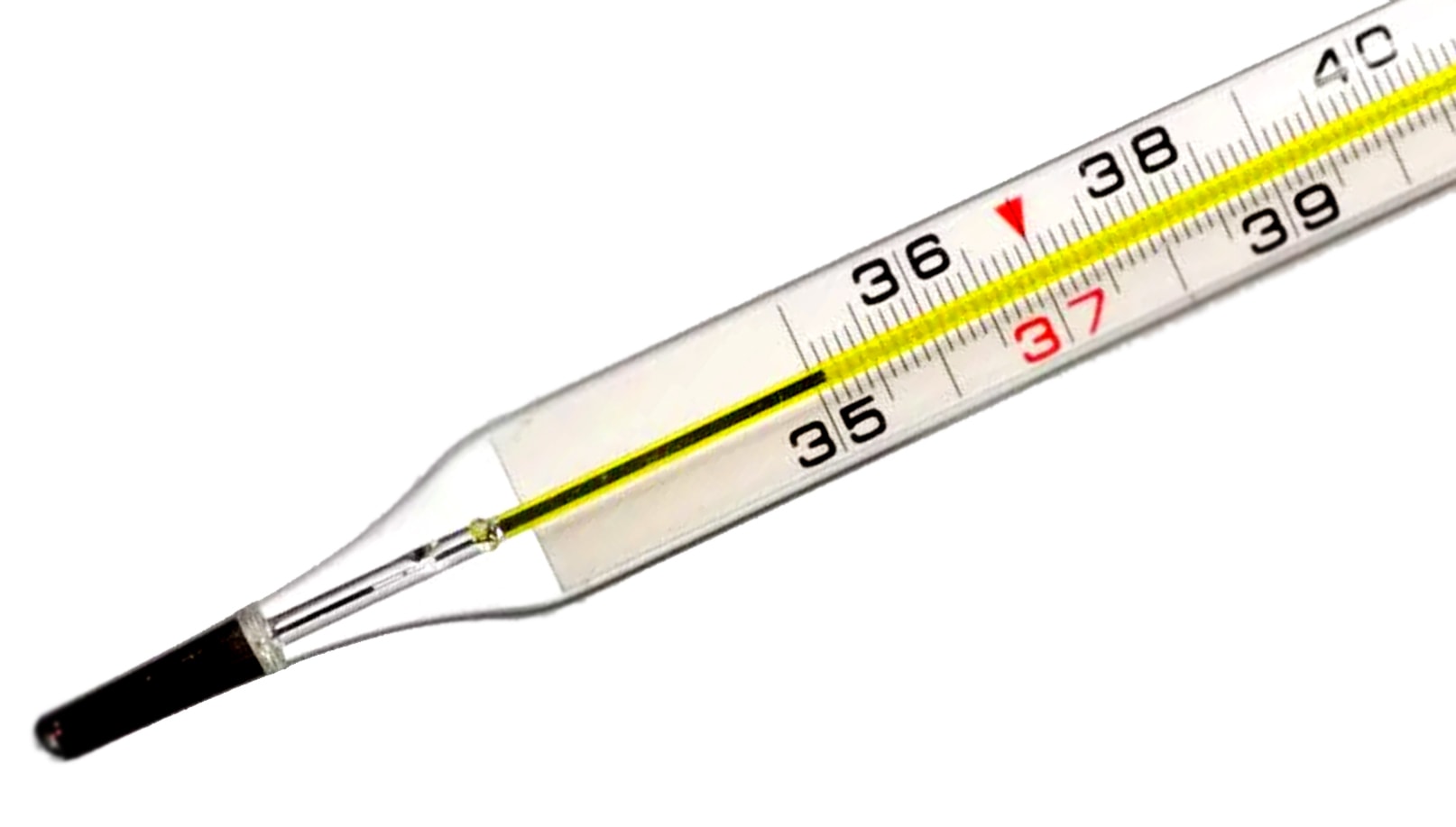 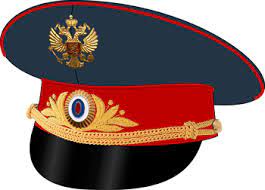 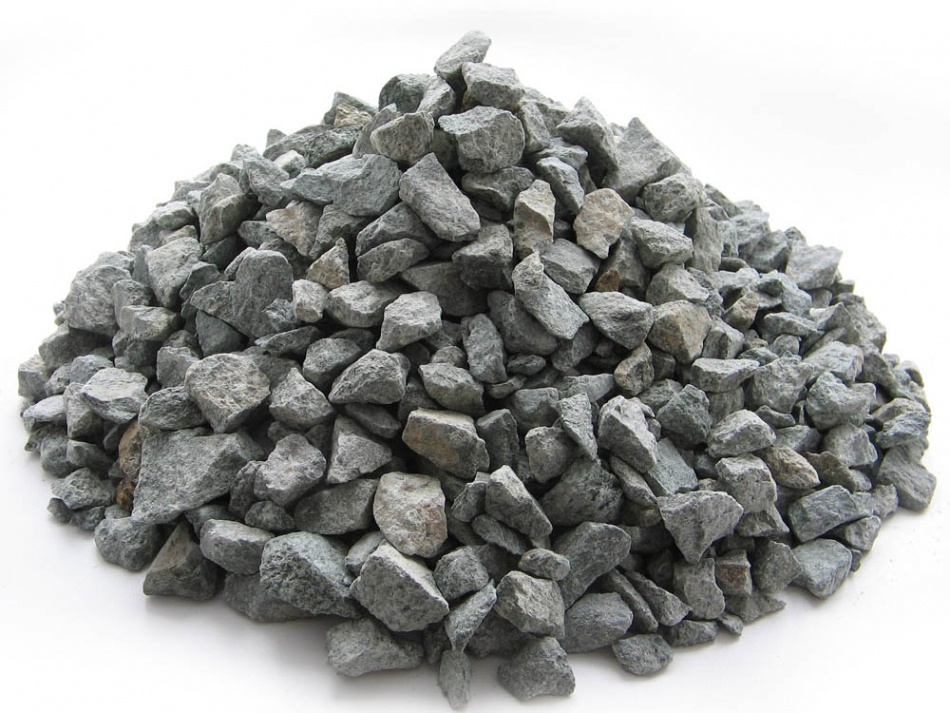 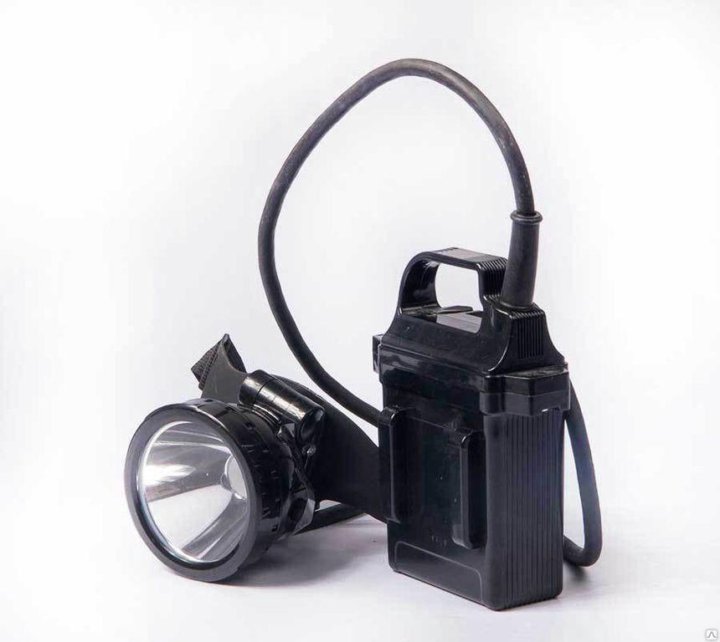 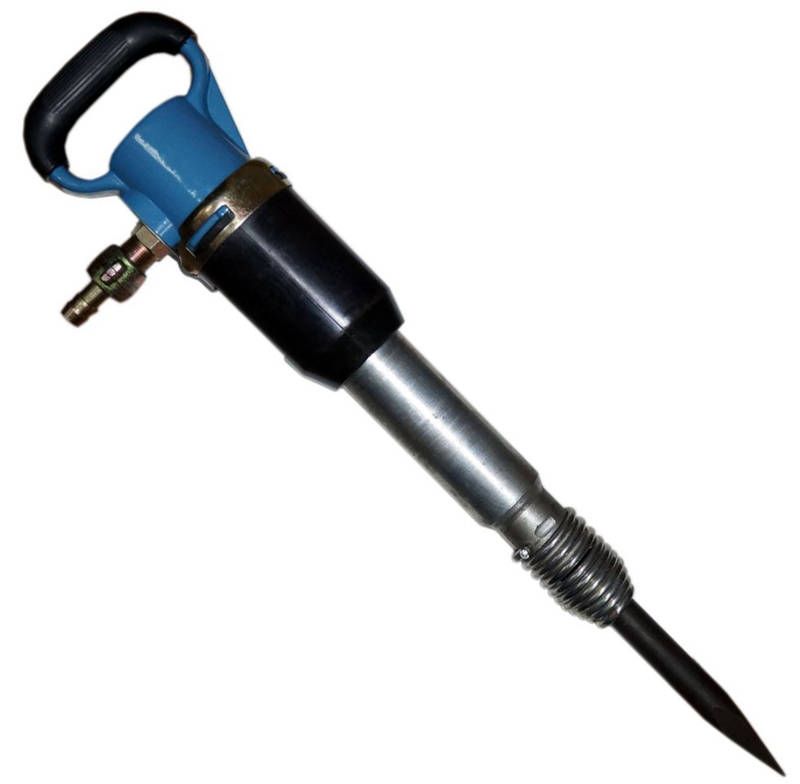 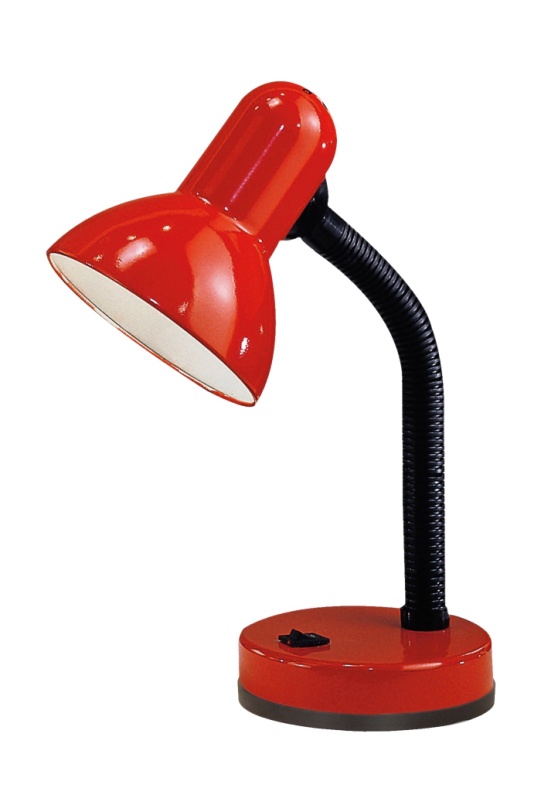 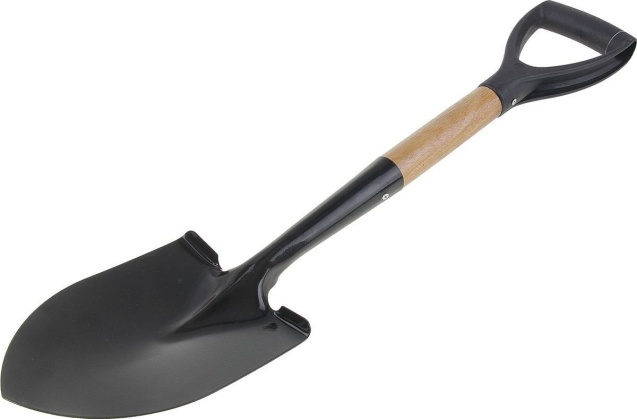 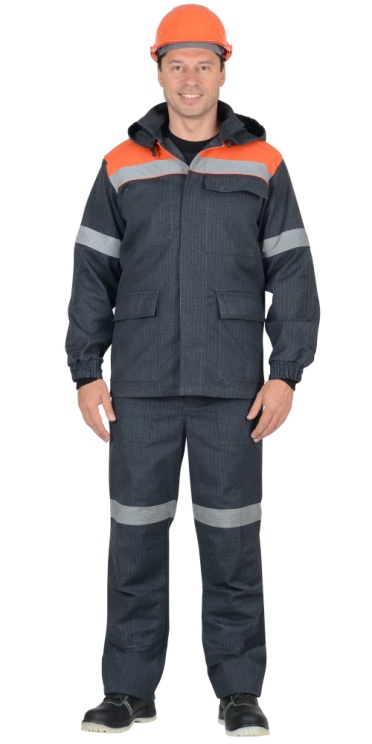 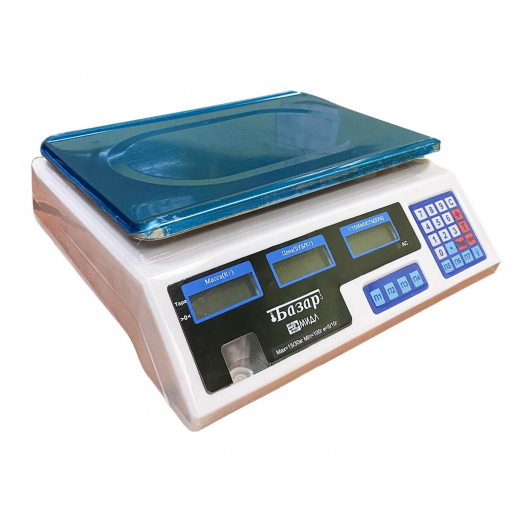 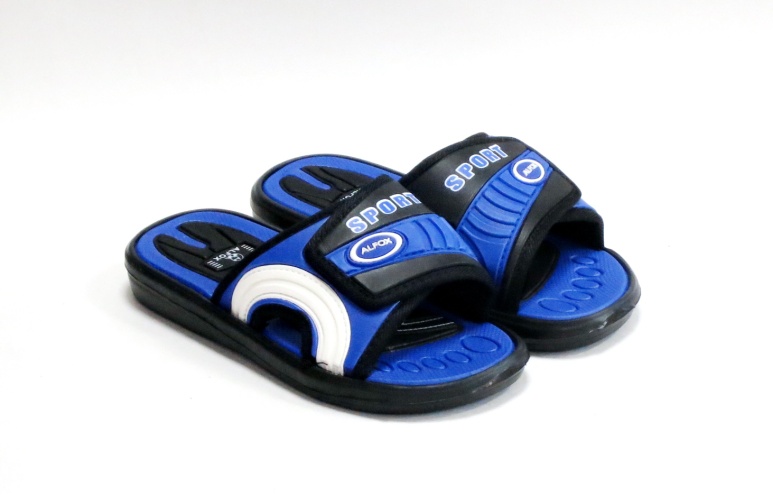 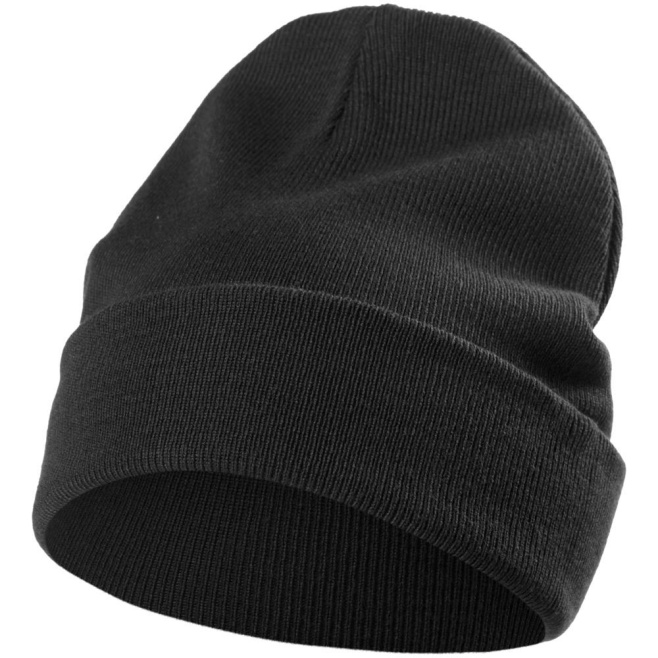 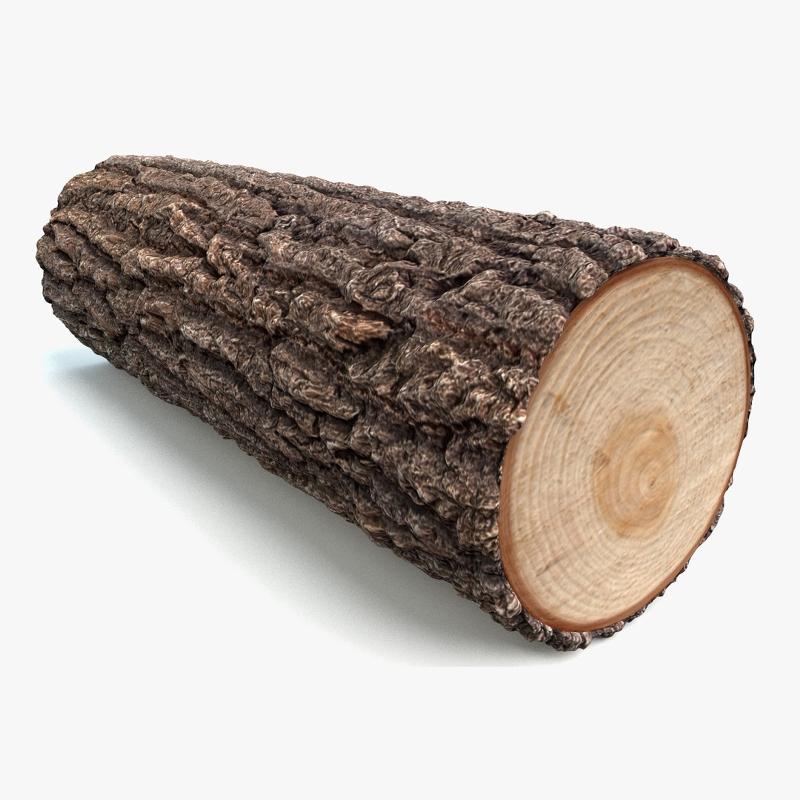 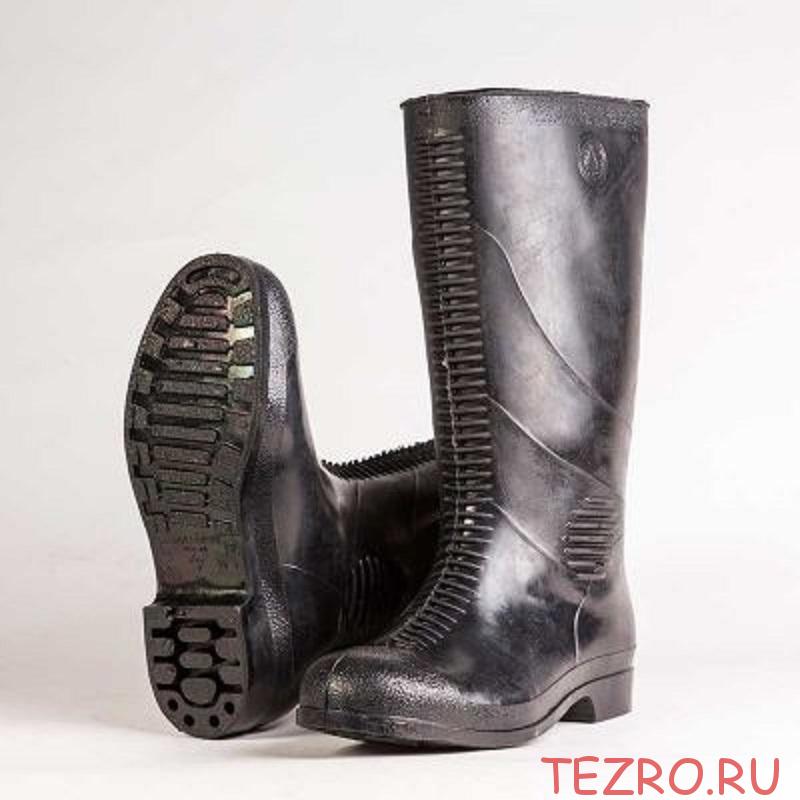 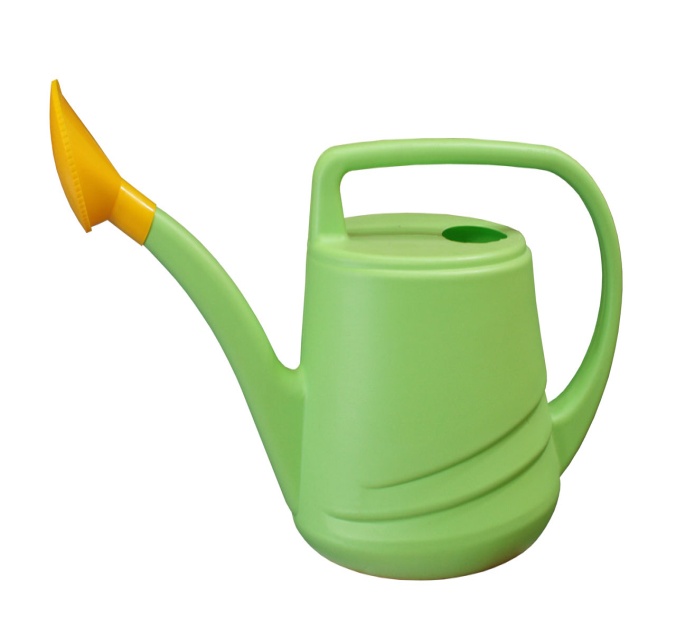 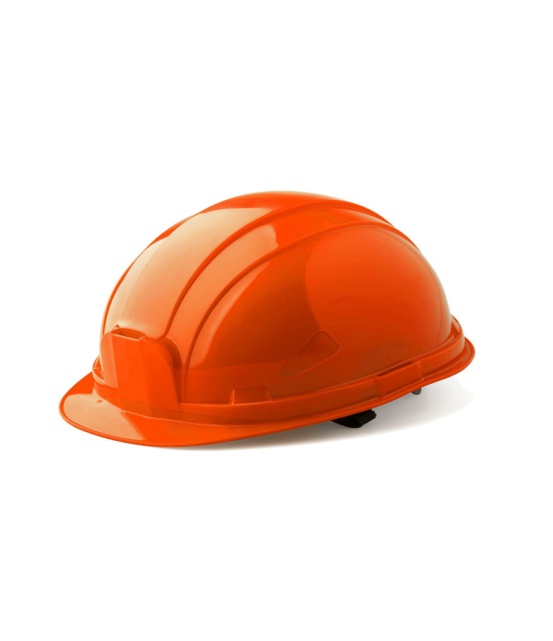 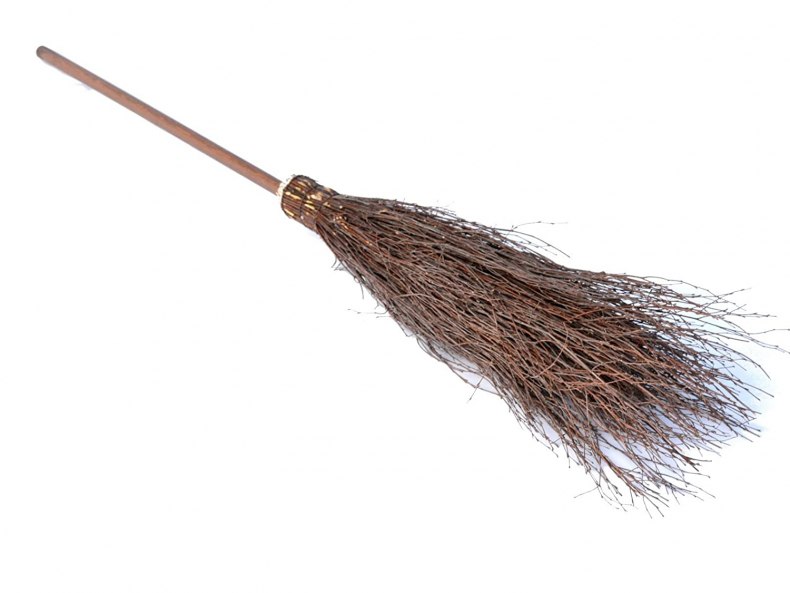 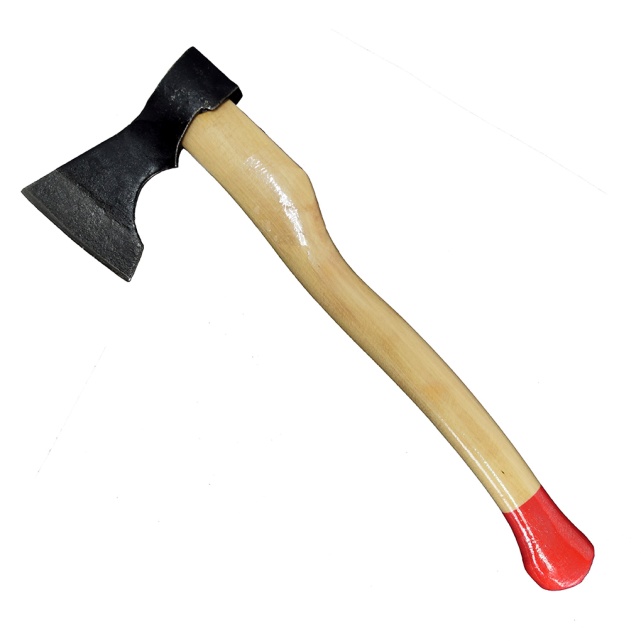 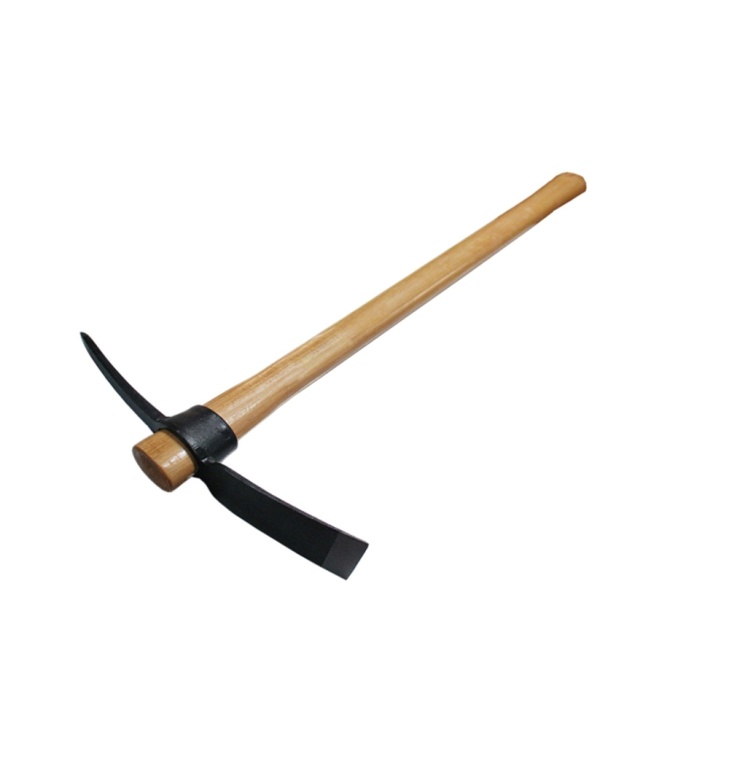 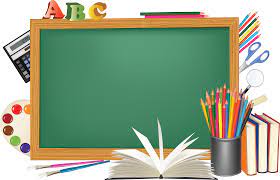 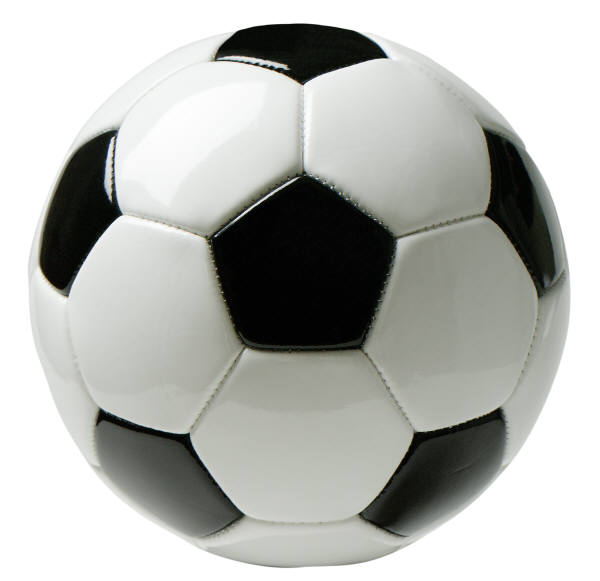 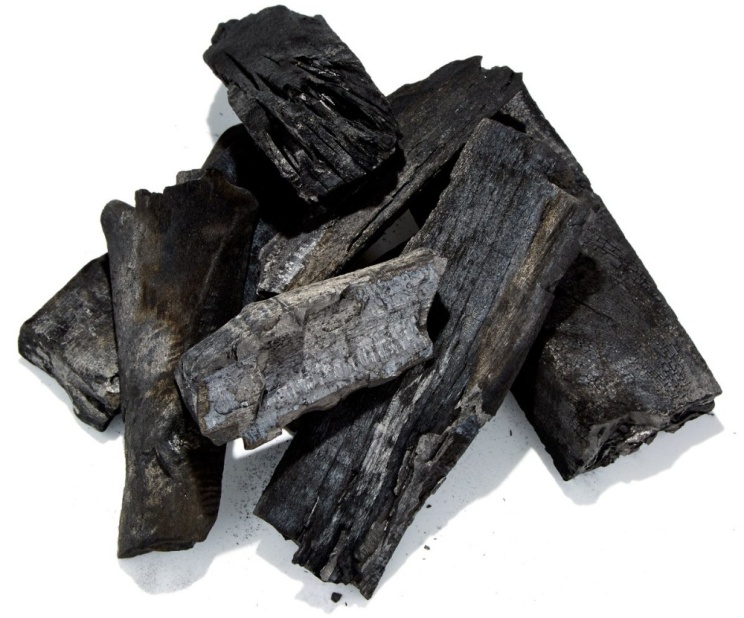 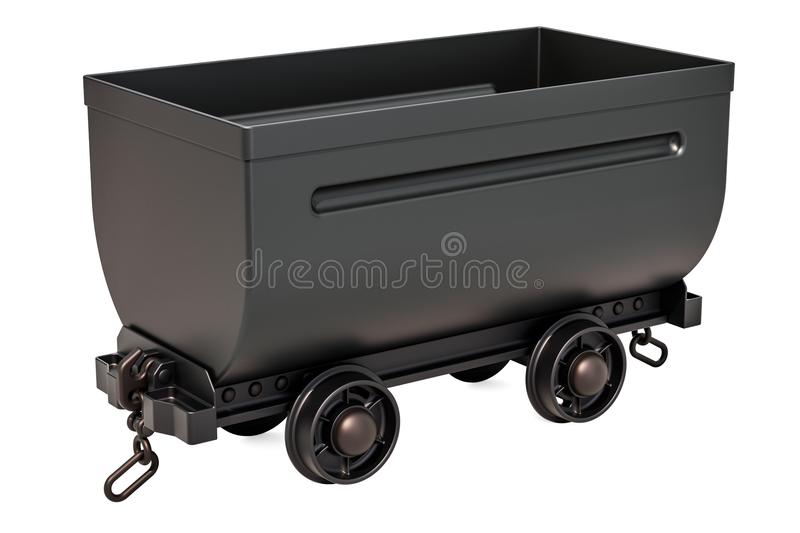 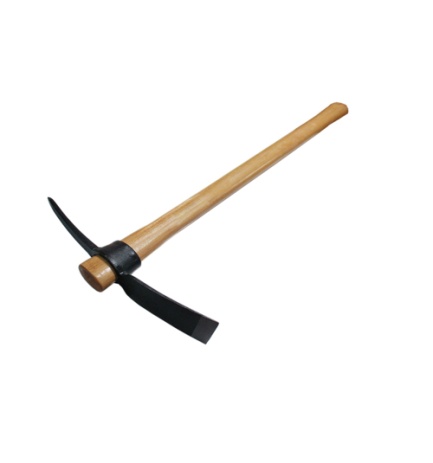 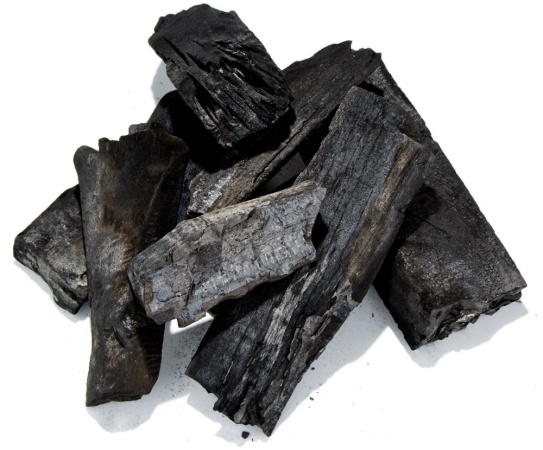 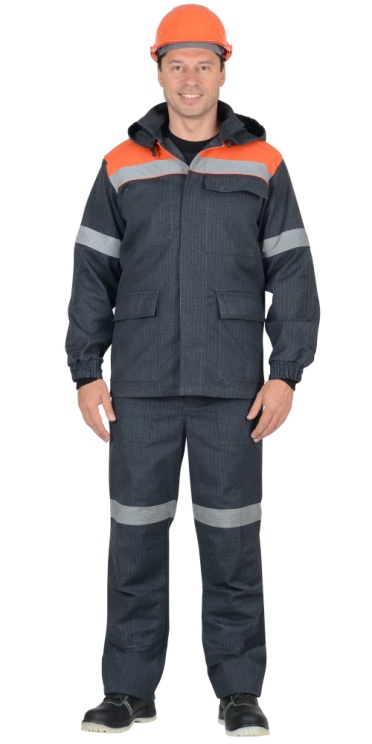 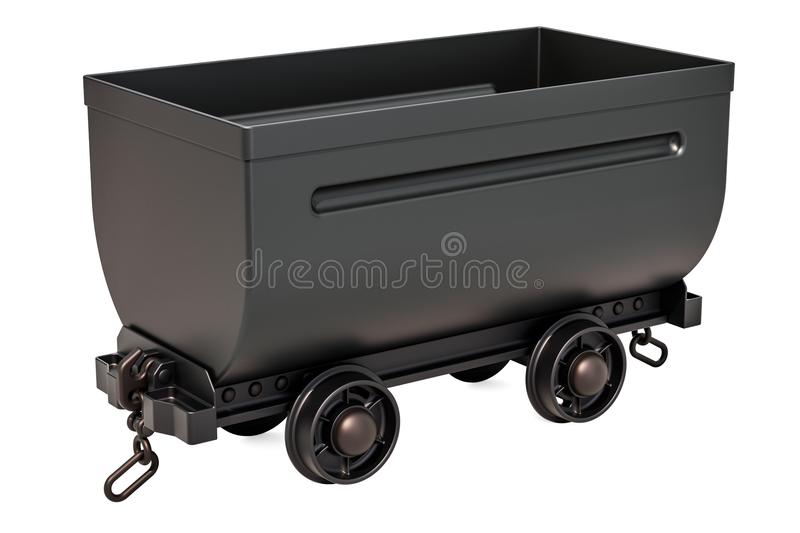 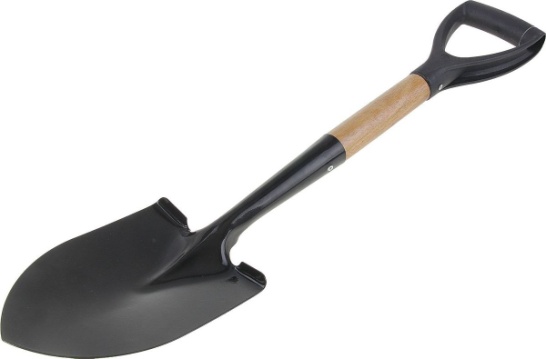 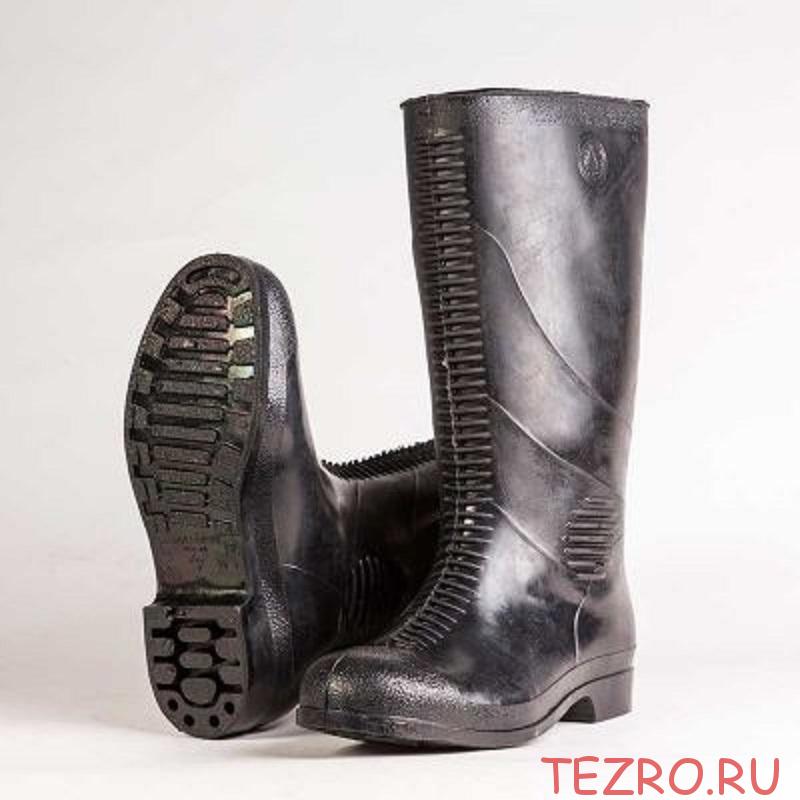 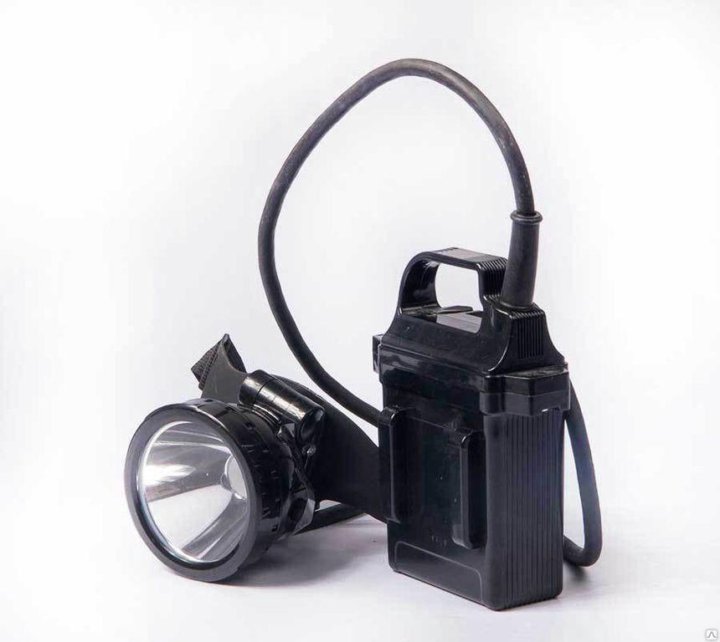 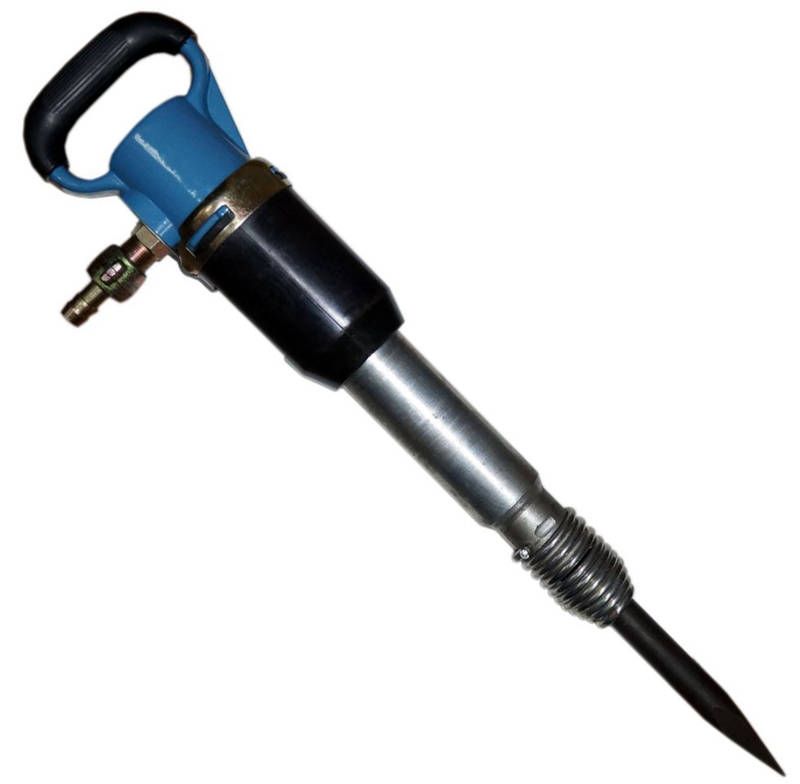